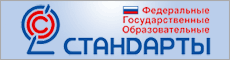 Опыт работы  реализации ФГОС НОО 
в Приаргунском районе
Банщикова Л.П., 
тьютор  по ФГОС НОО
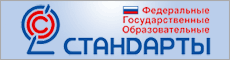 Муниципальный ресурсный центр
МБОУ Досатуйская СОШ
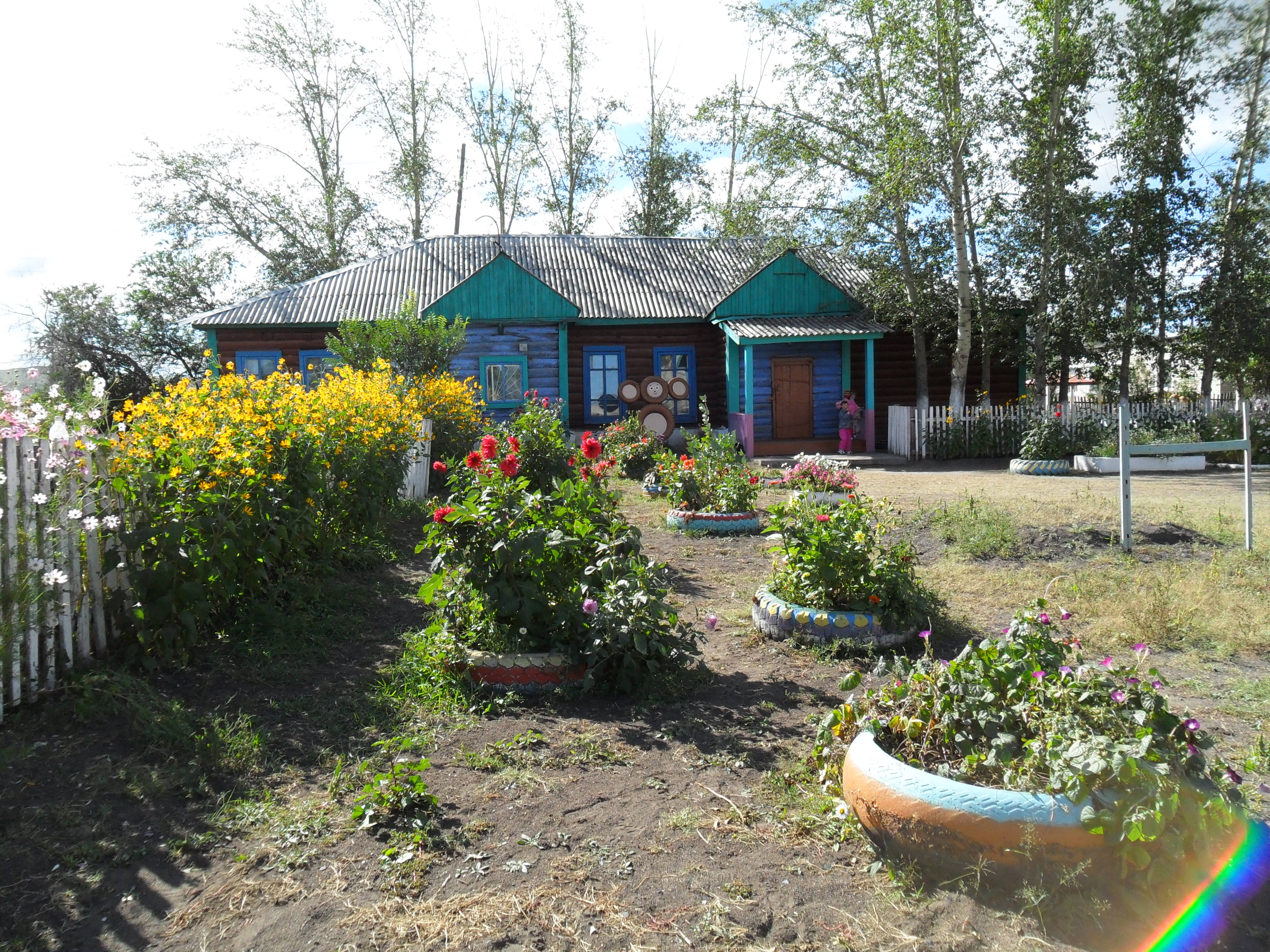 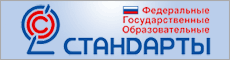 Пилотная площадка
МБОУ Приаргунская СОШ
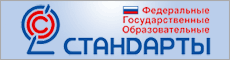 Сетевое взаимодействие МРЦ  ФГОС
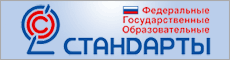 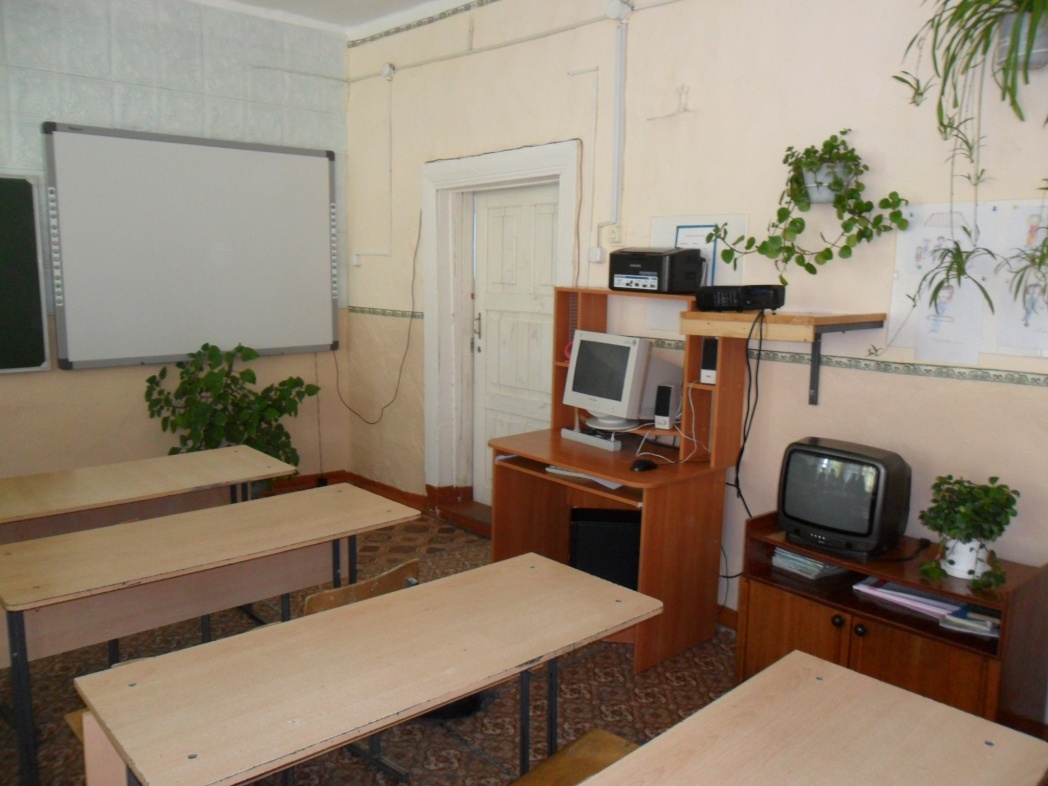 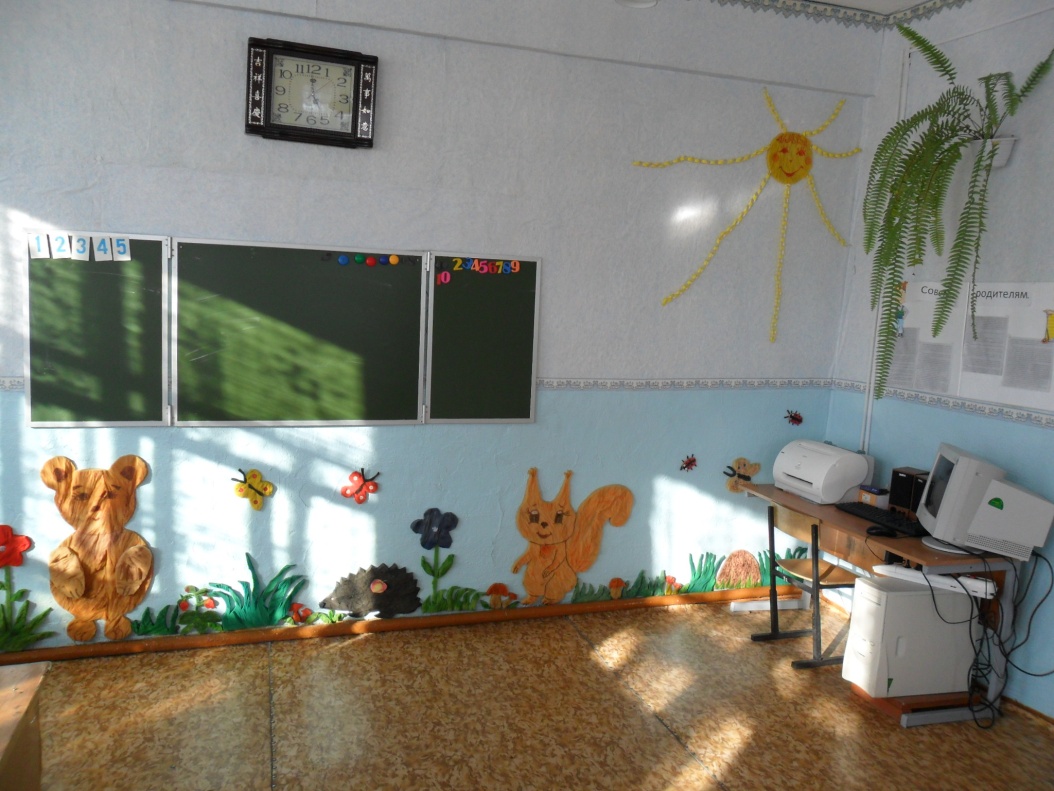 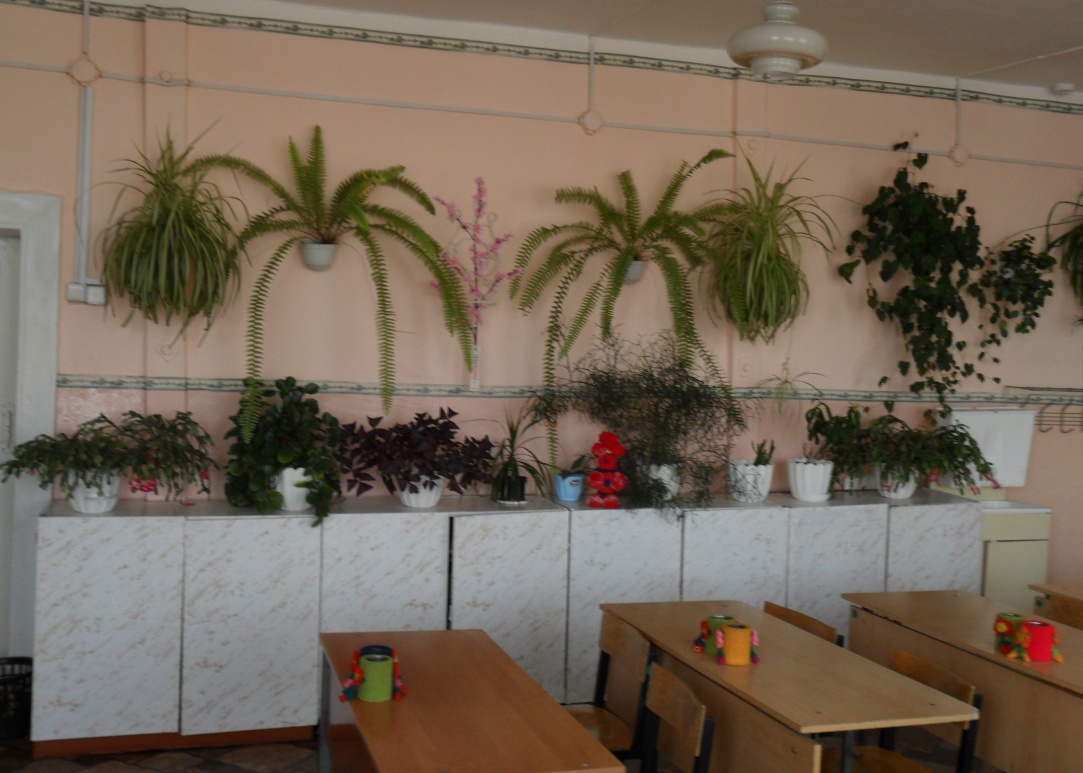 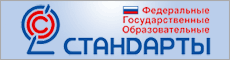 Прохождение курсов по ИКТ- компетентности
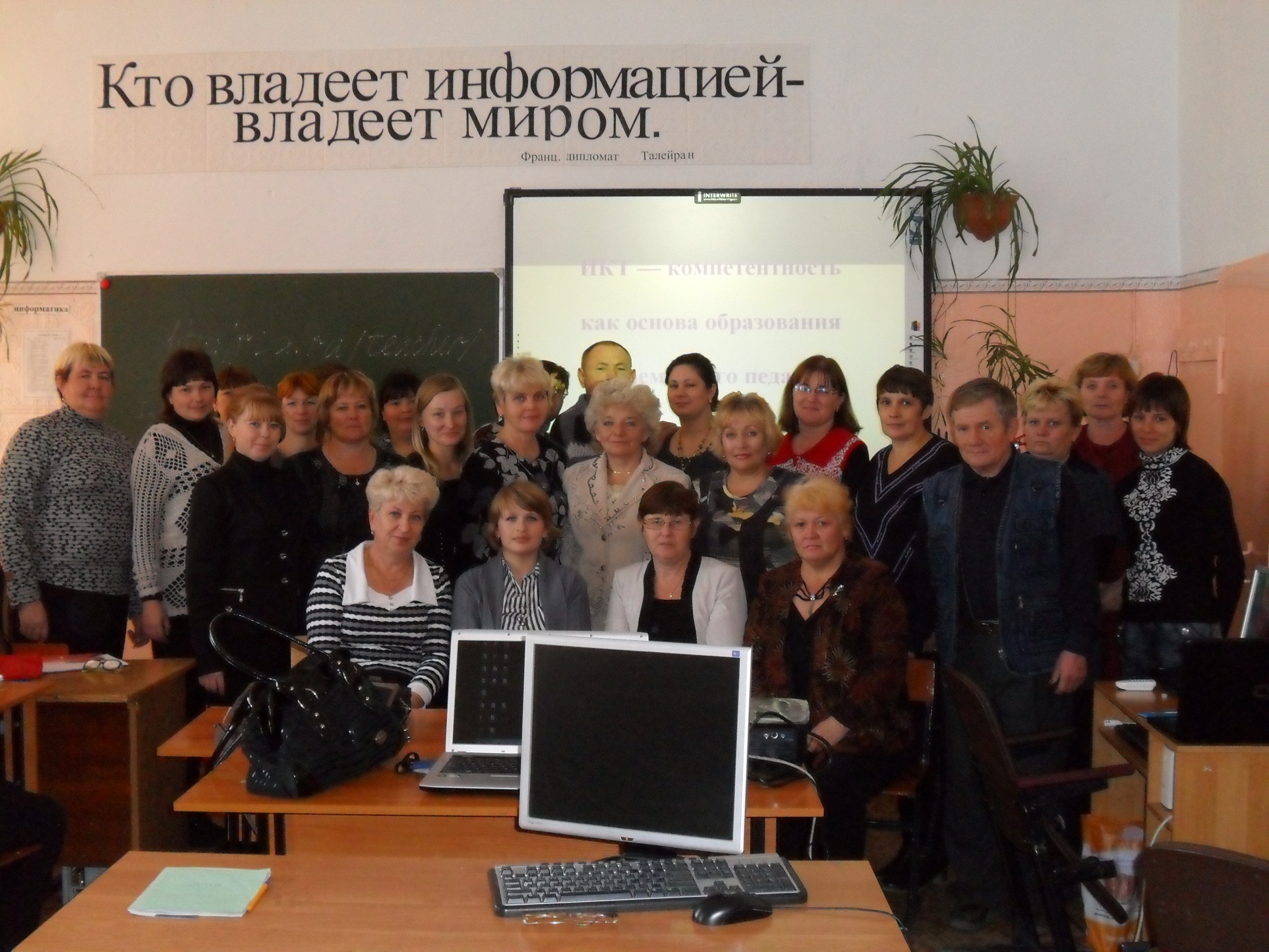 Районные семинары
МБОУ Приаргунская СОШ «Исследовательская работа, УУД на уроке способствующие повышению качества обученности учащихся»
МБОУ Досатуйская СОШ
    «Новый ФГОС – новый учитель»
МБОУ Новоцурухайтуйская СОШ «Предметное преподавание в начальной школе как условие повышения качества образования на этапе перехода на ФГОС нового поколения»
Кустовые МО районаМБОУ Урулюнгуйская СОШМБОУ Зоргольская СОШ   МБОУ Кличкинская СОШМБОУ Быркинская СОШМБОУ Дуройская СОШ
Участие в семинарах
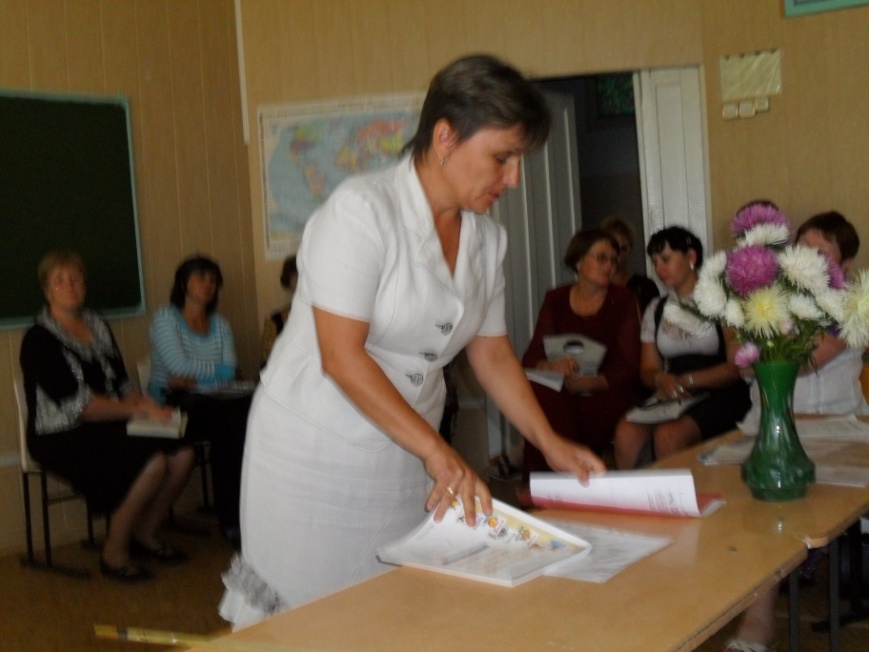 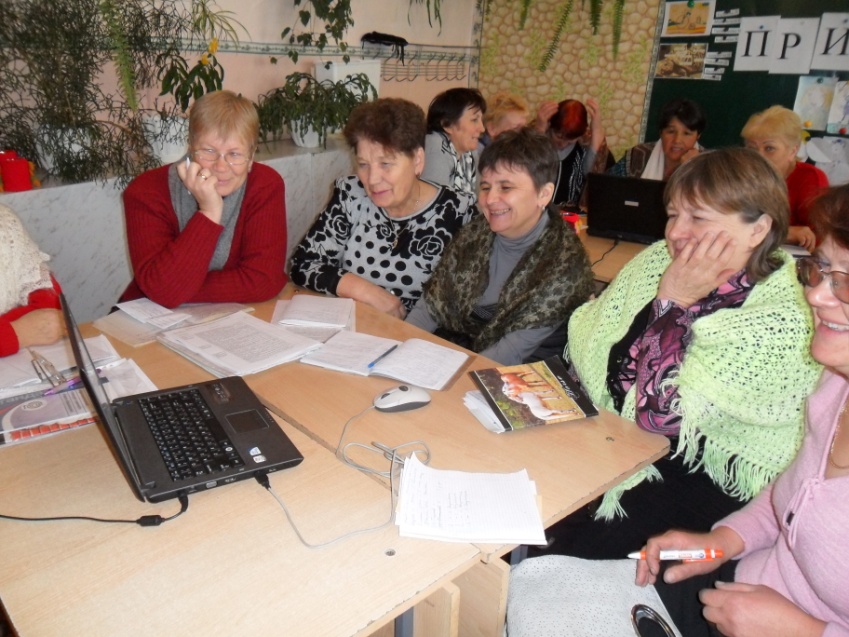 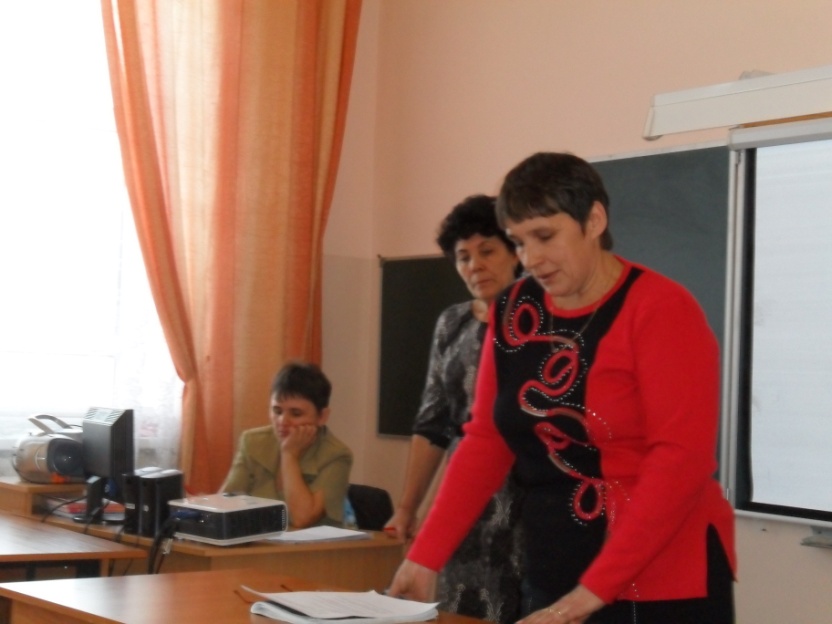 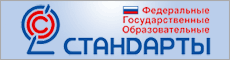 МБОУ Приаргунская СОШ
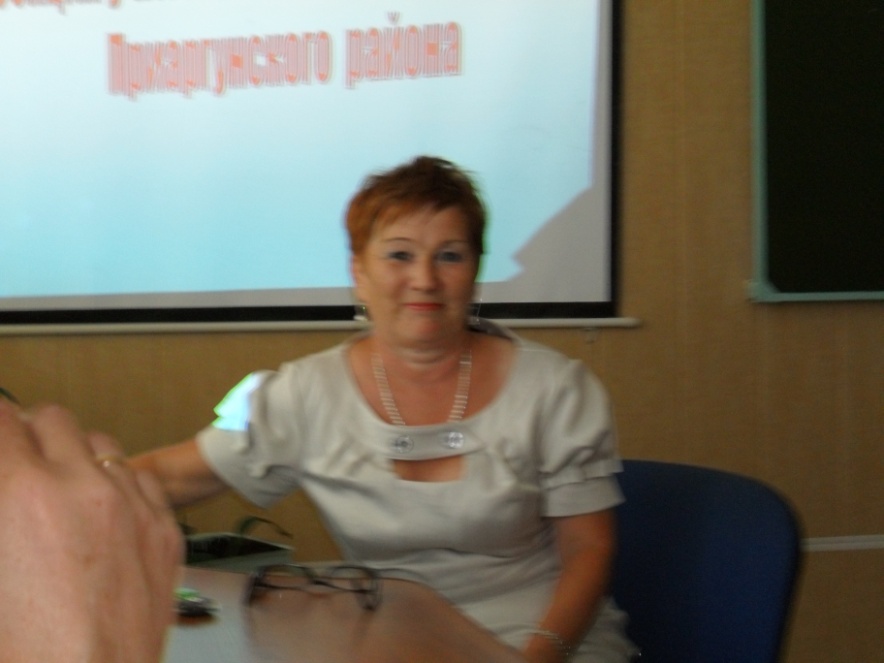 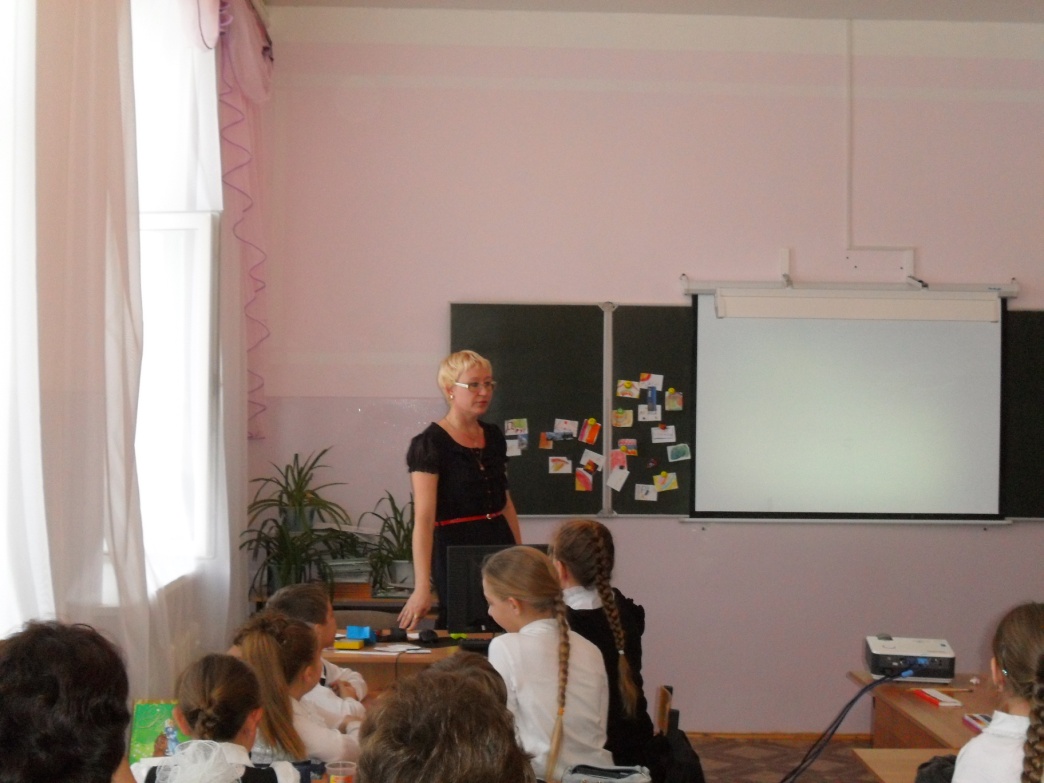 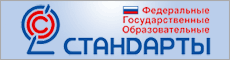 МБОУ Новоцурухайтуйская СОШ
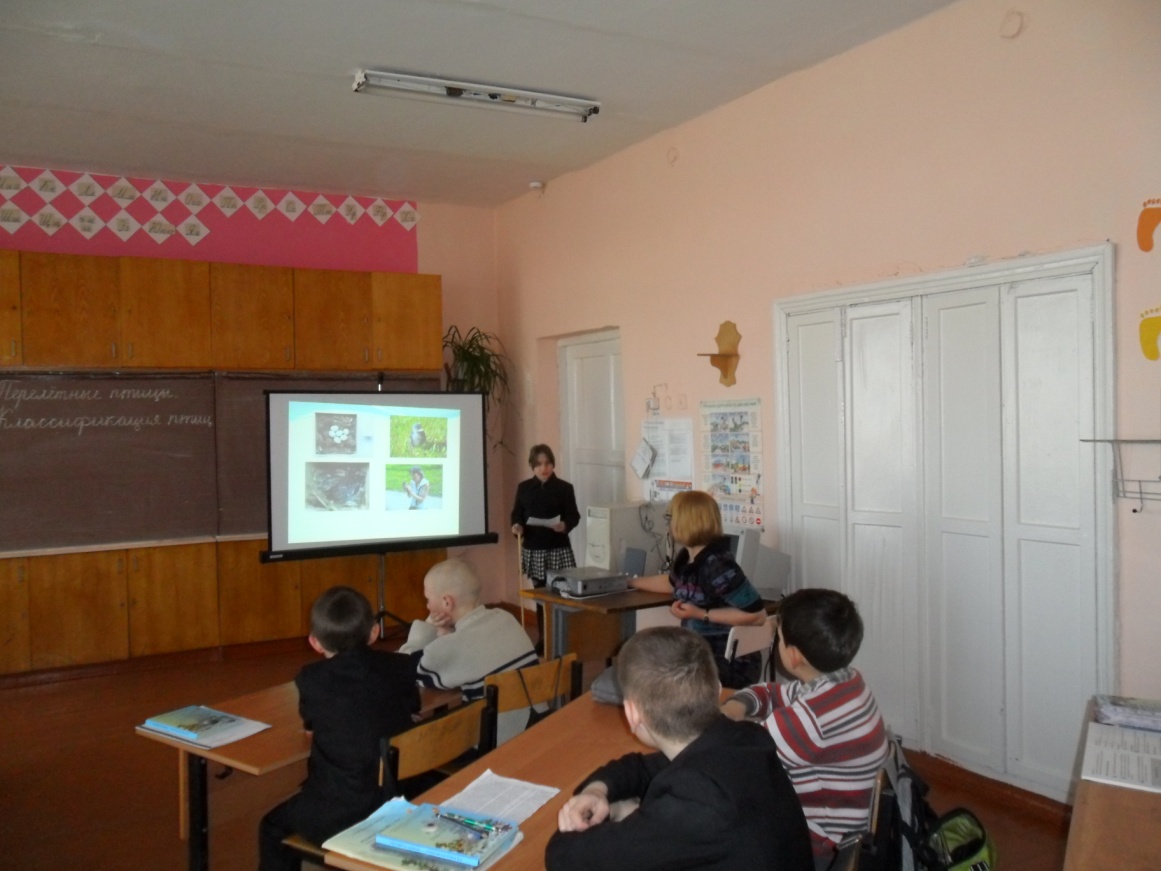 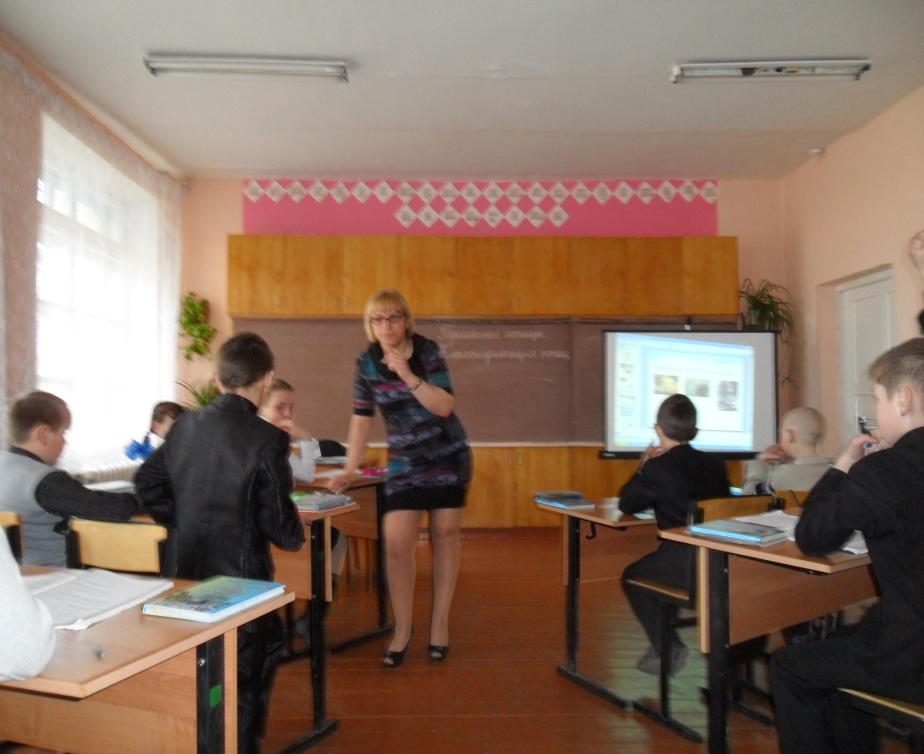 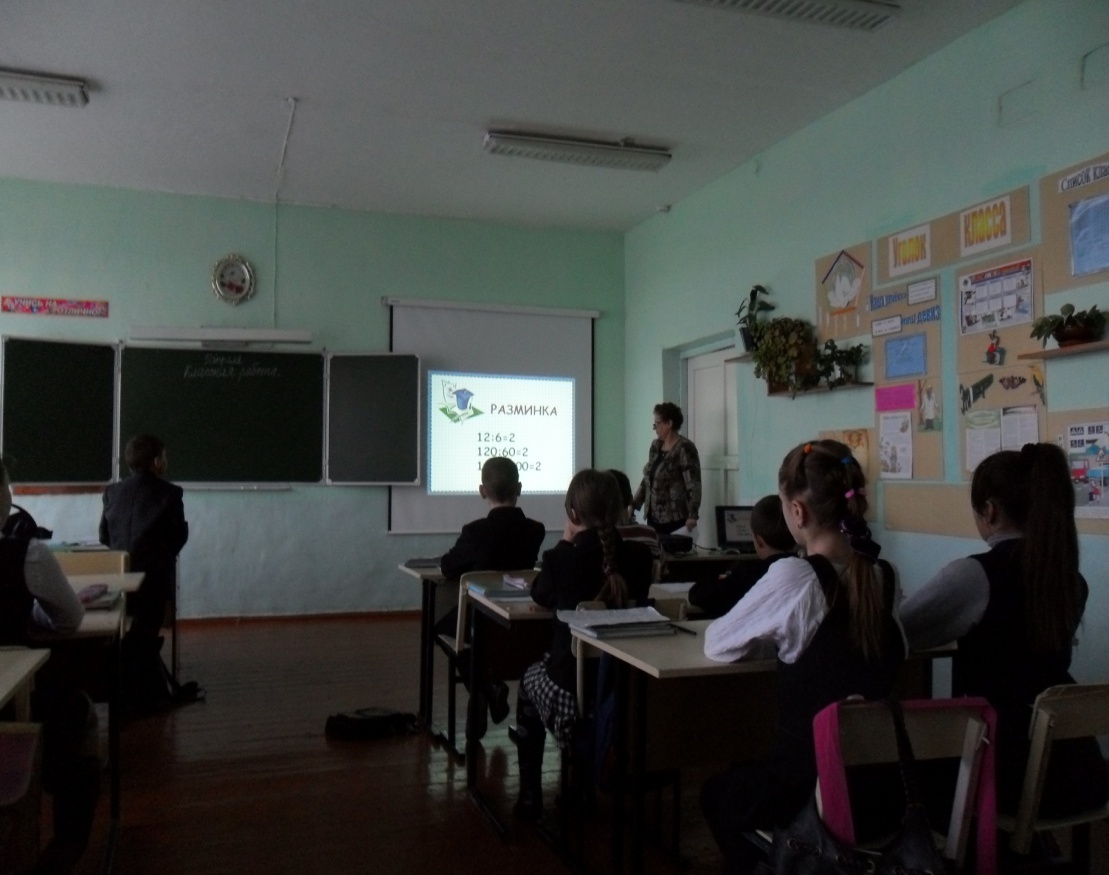 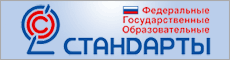 МБОУ Урулюнгуйская СОШ
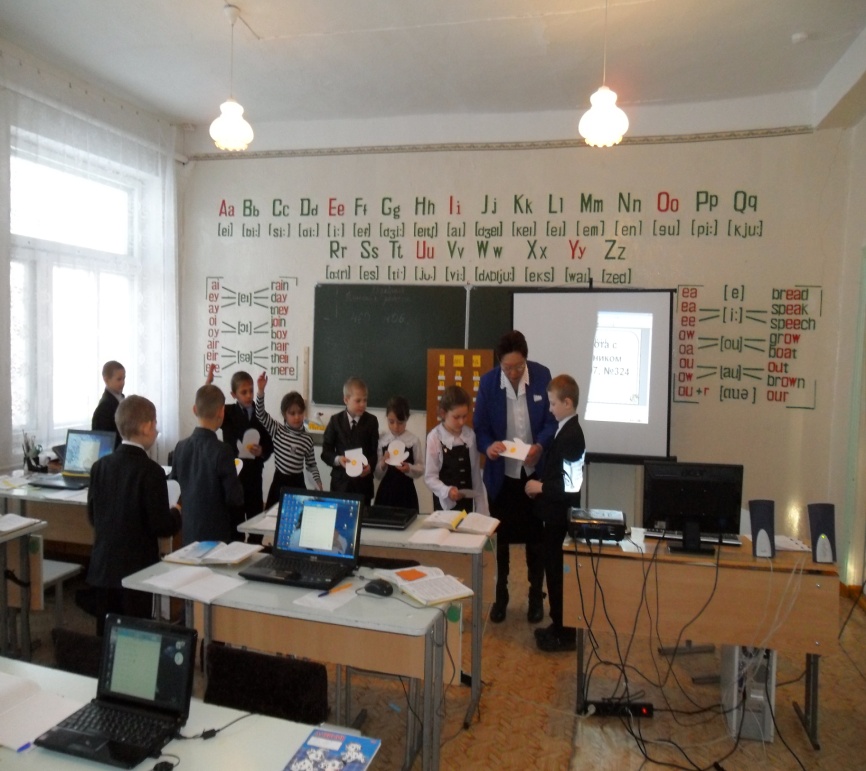 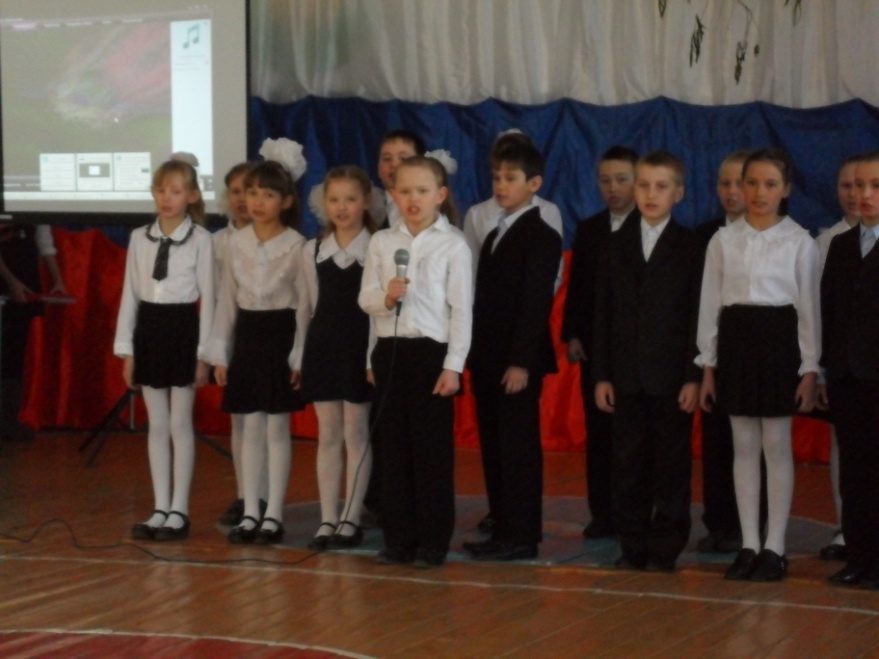 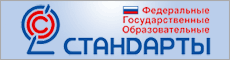 МБОУ Досатуйская СОШ
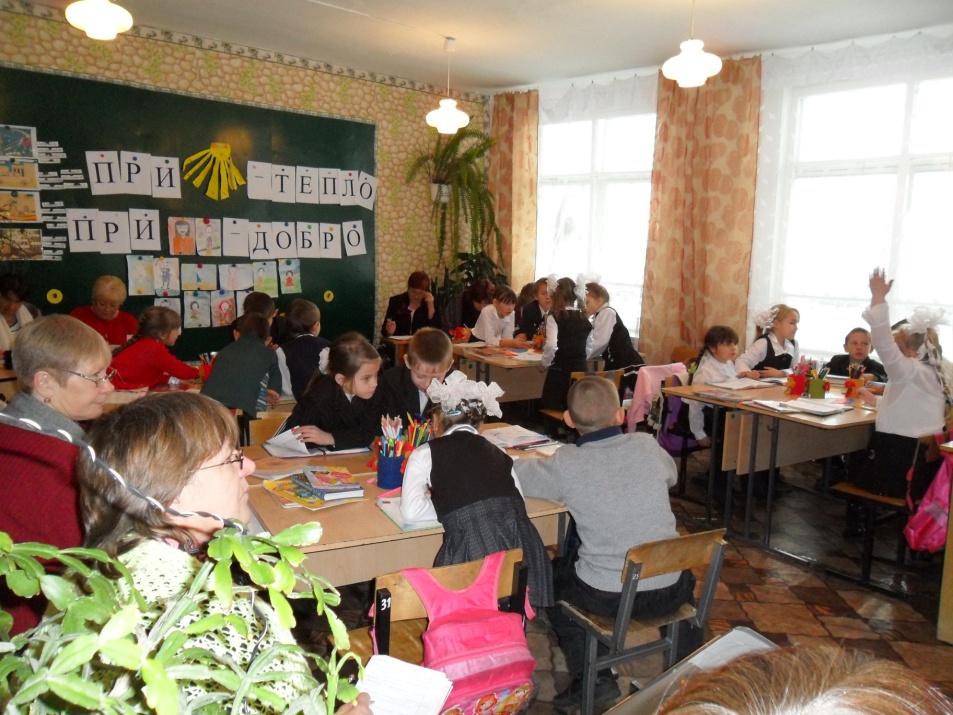 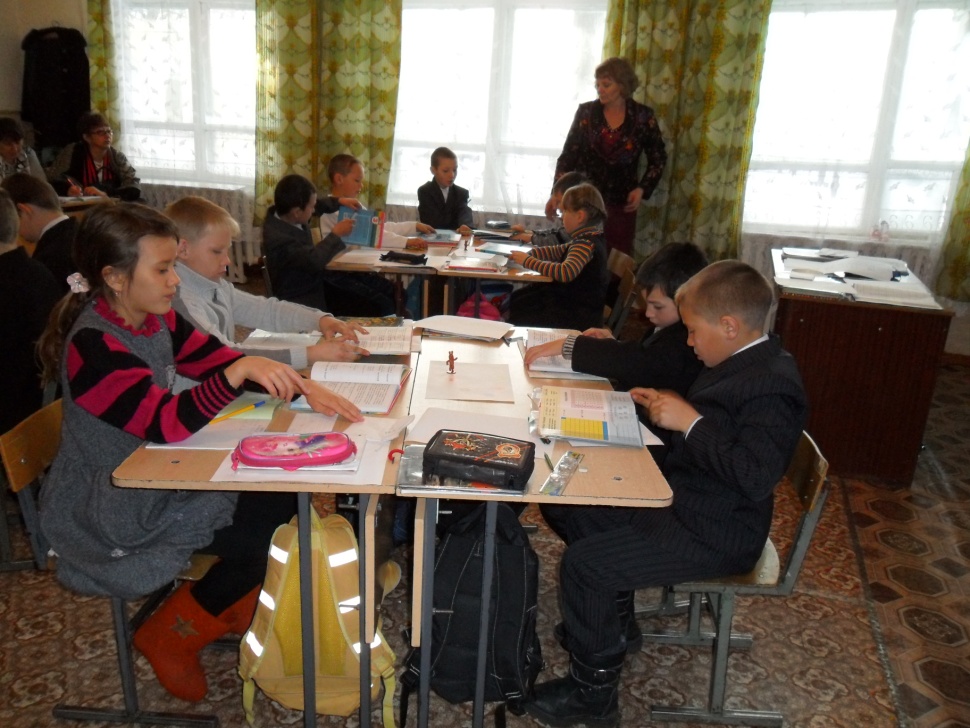 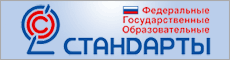 Внеурочная деятельность
МБОУ Погадаевская СОШ
Наглядная геометрия           Весёлые нотки   
Чудеса аппликации               Подвижные игры
МБОУ Гординская СОШ
Оригами          Аппликация         Подвижные игры
 МБОУ Быркинская СОШ
Юный исследователь           Здоровое питание
Волшебный карандаш
МБОУ Пограничнинская СОШ
Оригами            Волшебные пальчики          Маска
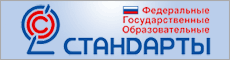 МБОУ Староцурухайтуйская СОШ
Наглядная геометрия      Информатика в играх Логические задачи         Поиграем в слова 
Проектная и исследовательская деятельность
Вокальный        Юный театрал          ЧГА
       Юный правовед              Ритмика
МБОУ Уланская СОШ
Декоративно-прикладное искусство
Техническое моделирование
Исследовательское обучение в начальной школе
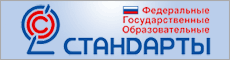 МБОУ Приаргунская СОШ
Театральная студия      Драматический
Занимательная математика    Хочу всё знать
Занимательный русский      Здоровячок
Математика              Умелые руки
МБОУ Усть Тасуркайская ООШ
Весёлые нотки     Умелые руки   
Благоустроим нашу школу
МБОУ Новоивановская ООШ
Мир красоты   Рукоделие и конструирование
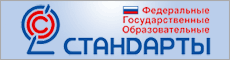 МБОУ Талман-Борзинская ООШ
Здоровейка     Играют дети в старину   Футбол
Школа вежливости   В мире волшебных чисел
Живое слово  По законам добра  Моё село
Сохраним природу
МБОУ Селиндинская ООШ
Юный краевед             Весёлый карандаш   
Секреты вежливости   
Чемпион (спортивные народные игры)
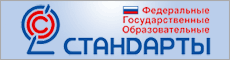 МБОУ  Дуройская СОШ
Разговор о правильном питании
Волшебная кисть      Изостудия      Ориландия
МБОУ Норинская НОШ
Волшебные пальчики         Патриот
Академия природы      Спорт и я
МБОУ Кутинская НОШ
Уроки весёлого карандаша  Подвижные игры
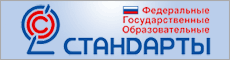 МБОУ Новоцурухайтуйская СОШ
Оригами     Дебют   Изонить   Театр и дети
Это всё моё, родное, это Родина моя   Футбол
МБОУ Молодёжнинская СОШ
Учусь учиться       Я – исследователь
Уроки весёлого карандаша   Подвижные игры
Занимательная математика
МБОУ Зоргольская СОШ
Весёлый карандаш   Музыкальный калейдоскоп
Развивающие игры
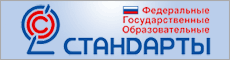 МБОУ Кличкинская СОШ
Ансамбль музыкальных инструментов
Мастера и мастерицы    Риторика   
Волшебные пальчики        Гимнасика
МБОУ Урулюнгуйская СОШ
Кукольный театр      Родничок     Ритмика и танец
Народная игра     Мир лекарственных растений
Отряд юных пожарных     Край, в котором я живу
Азбука содержания животных    
Юный исследователь    Умники и умницы
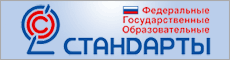 МБОУ Досатуйская СОШ
Кукольный театр «Колобок»  Волшебное лукошко
Маленький танцор           Смешарики
Синяя птица              НОУ «Первые шаги»
Исток                 Благоустроим нашу школу
Я – исследователь            Открывая мир
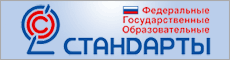 Внеурочная деятельность
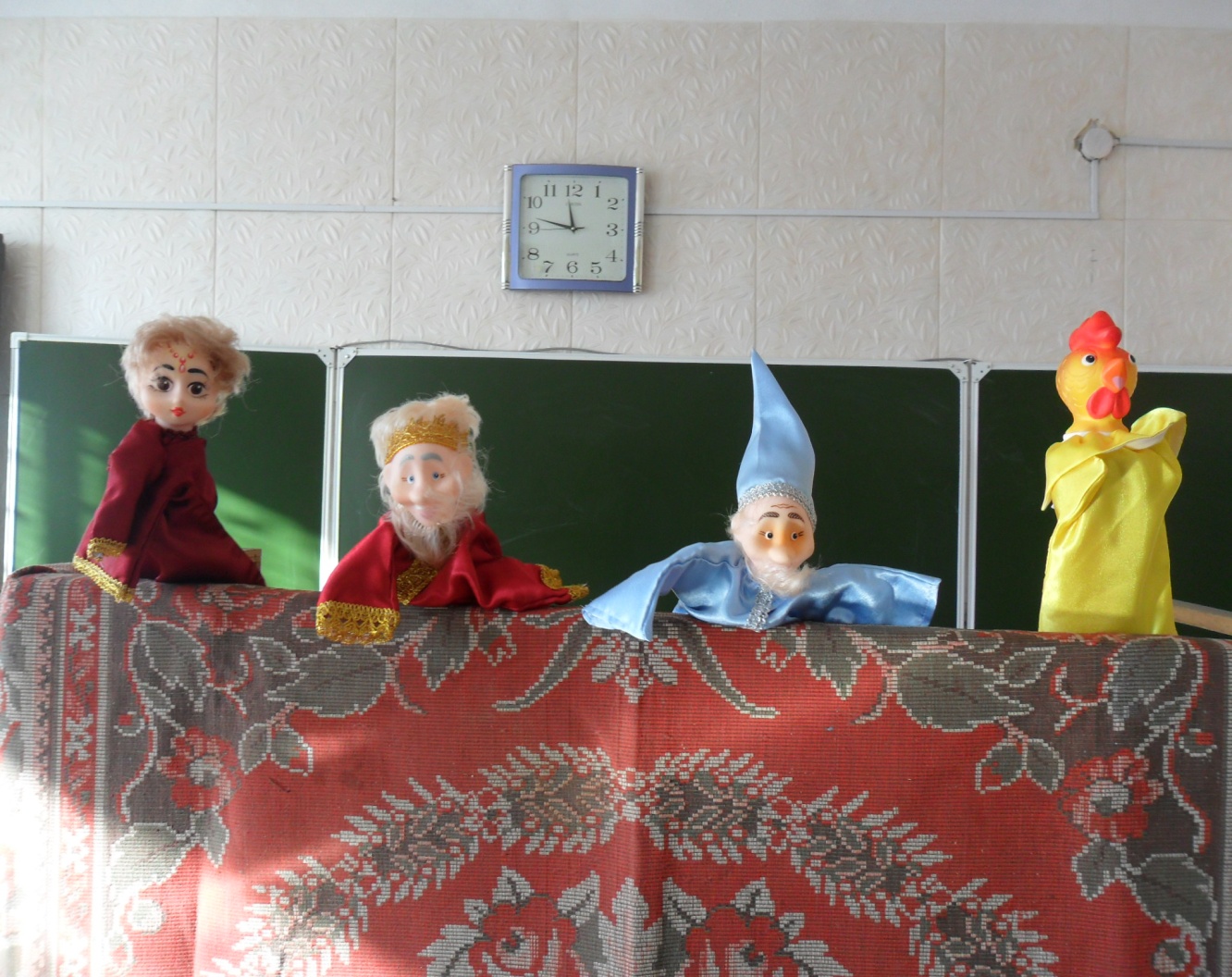 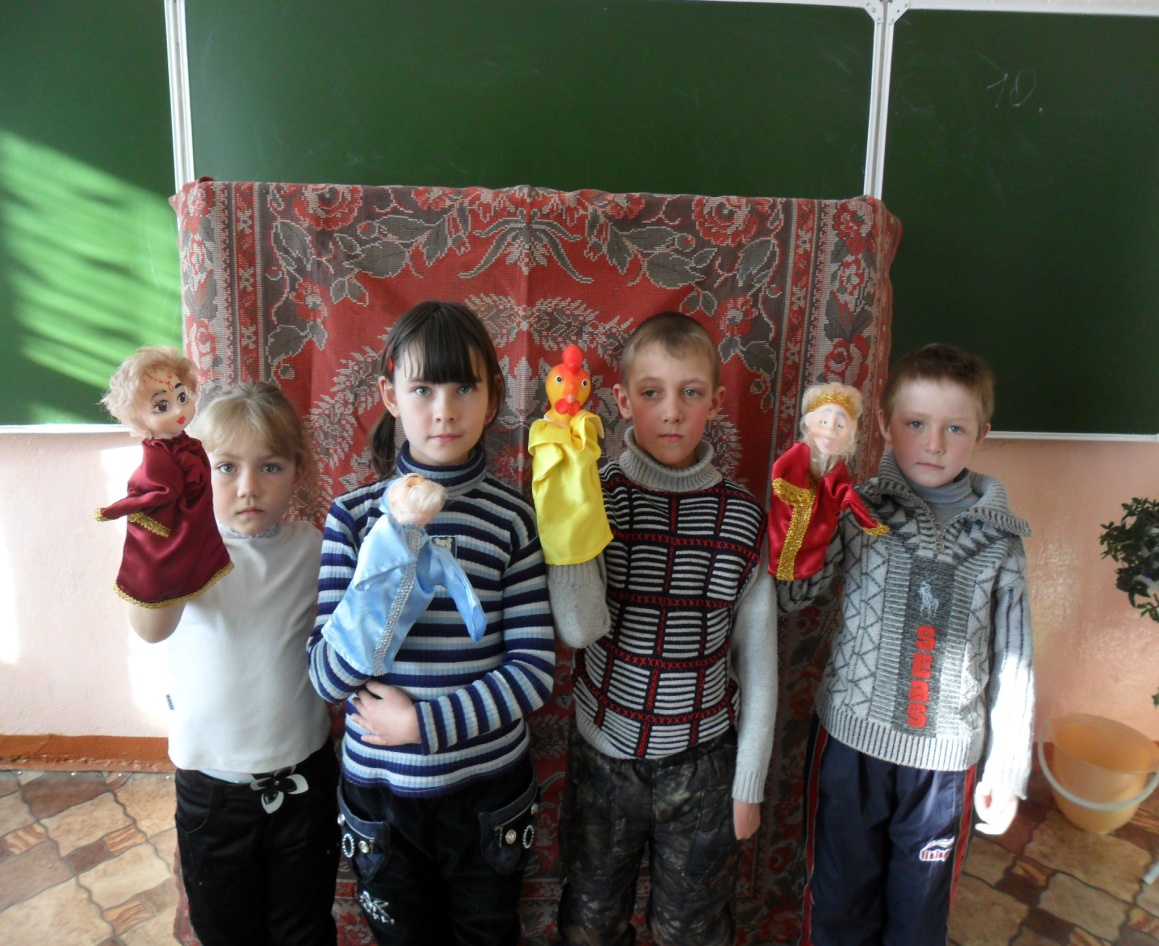 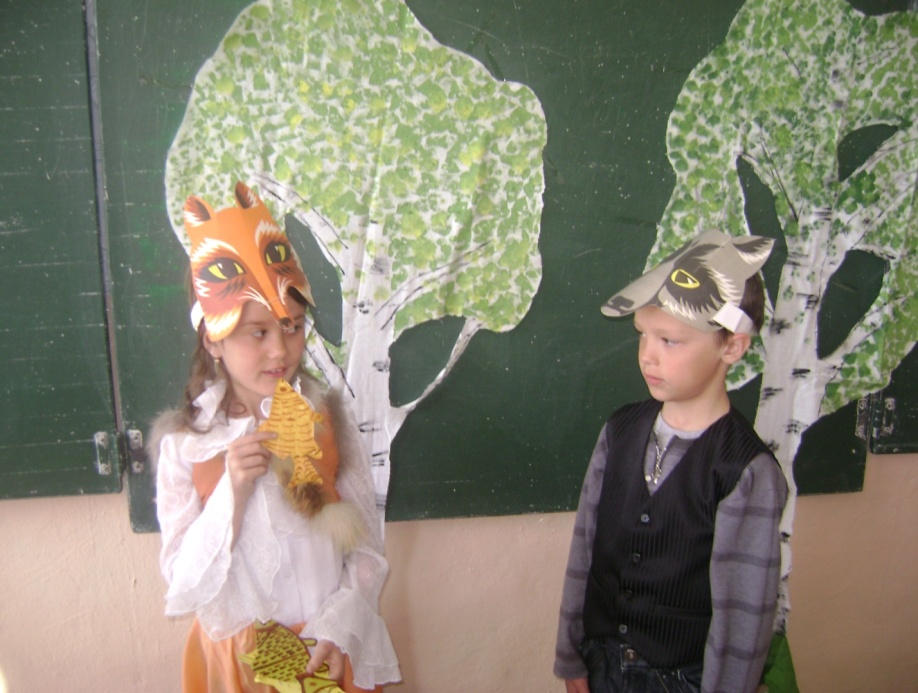 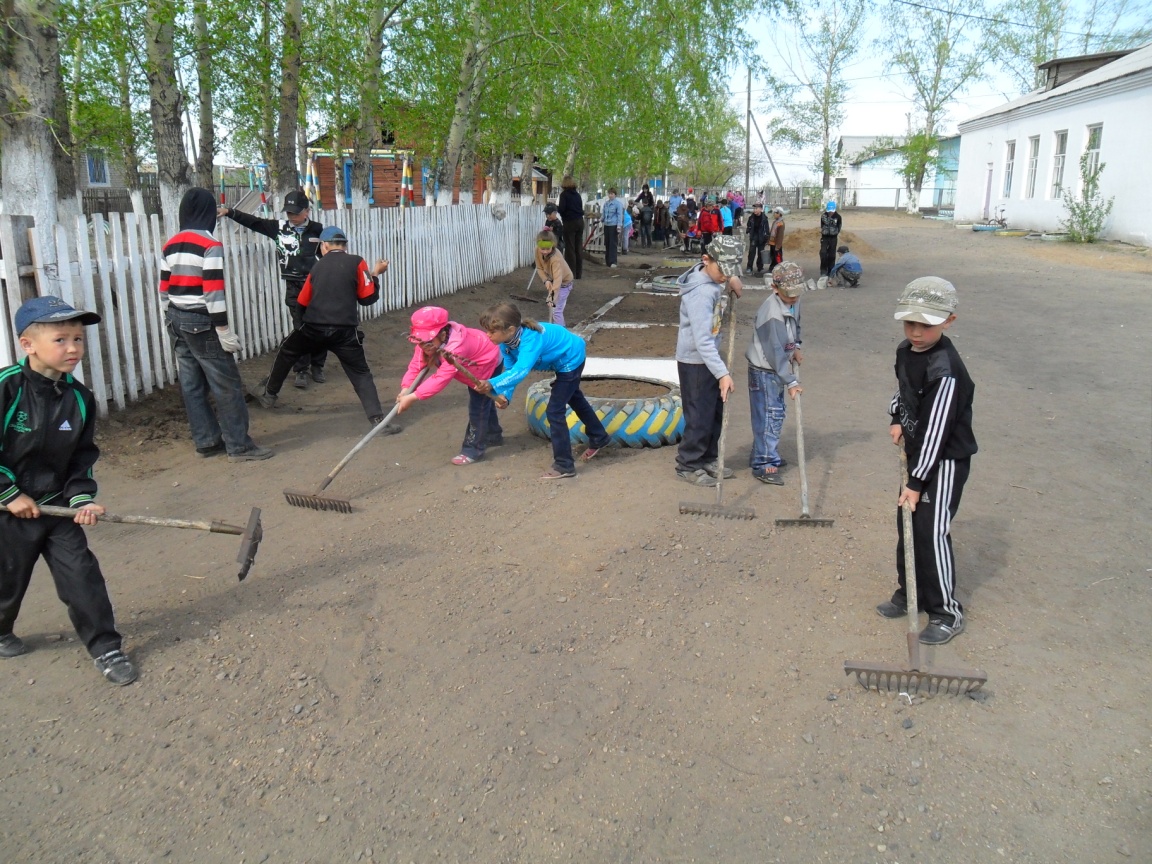 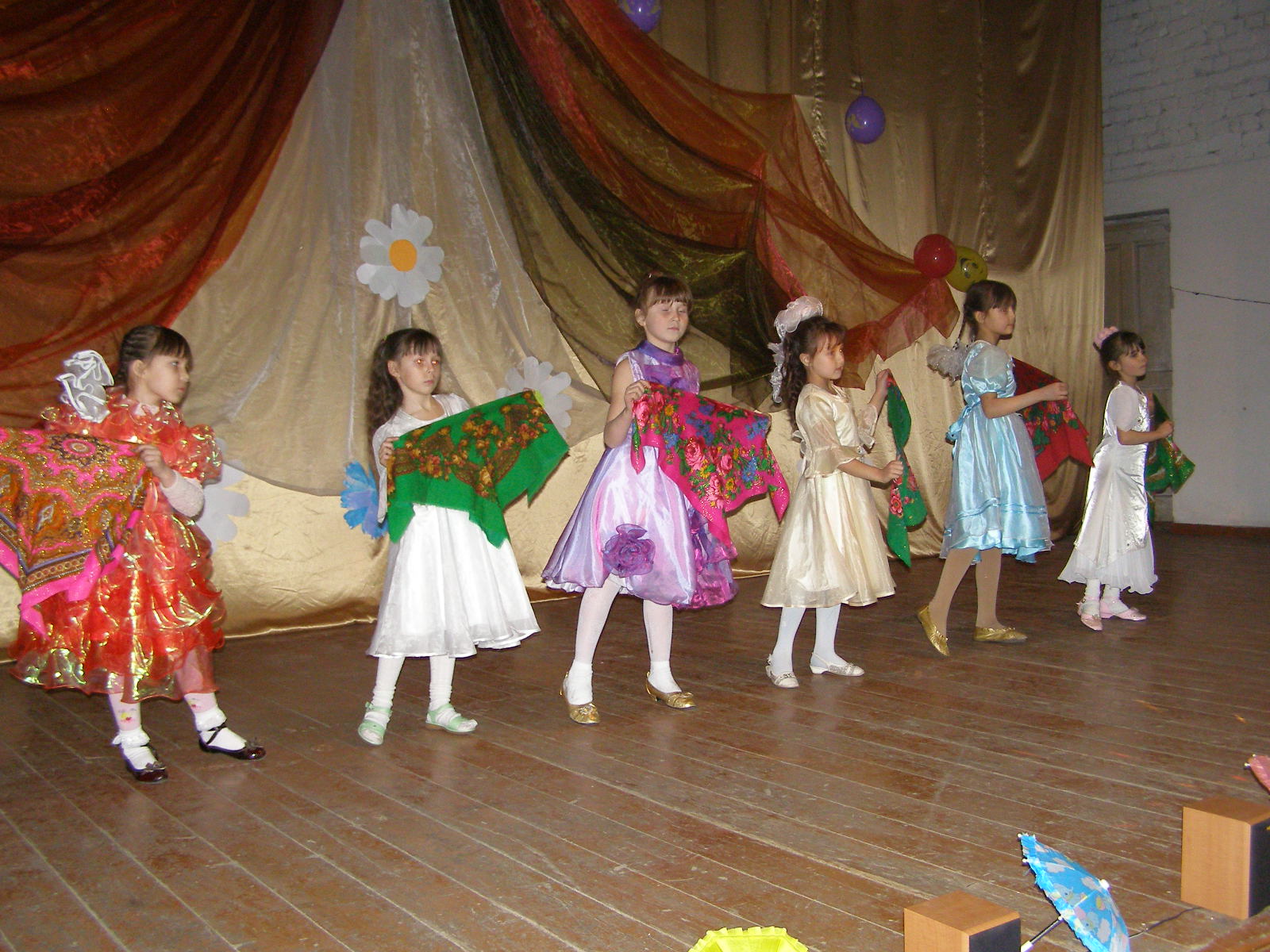 Художественно-эстетическое направление. Творческий отчет танцевальной группы младших школьников.
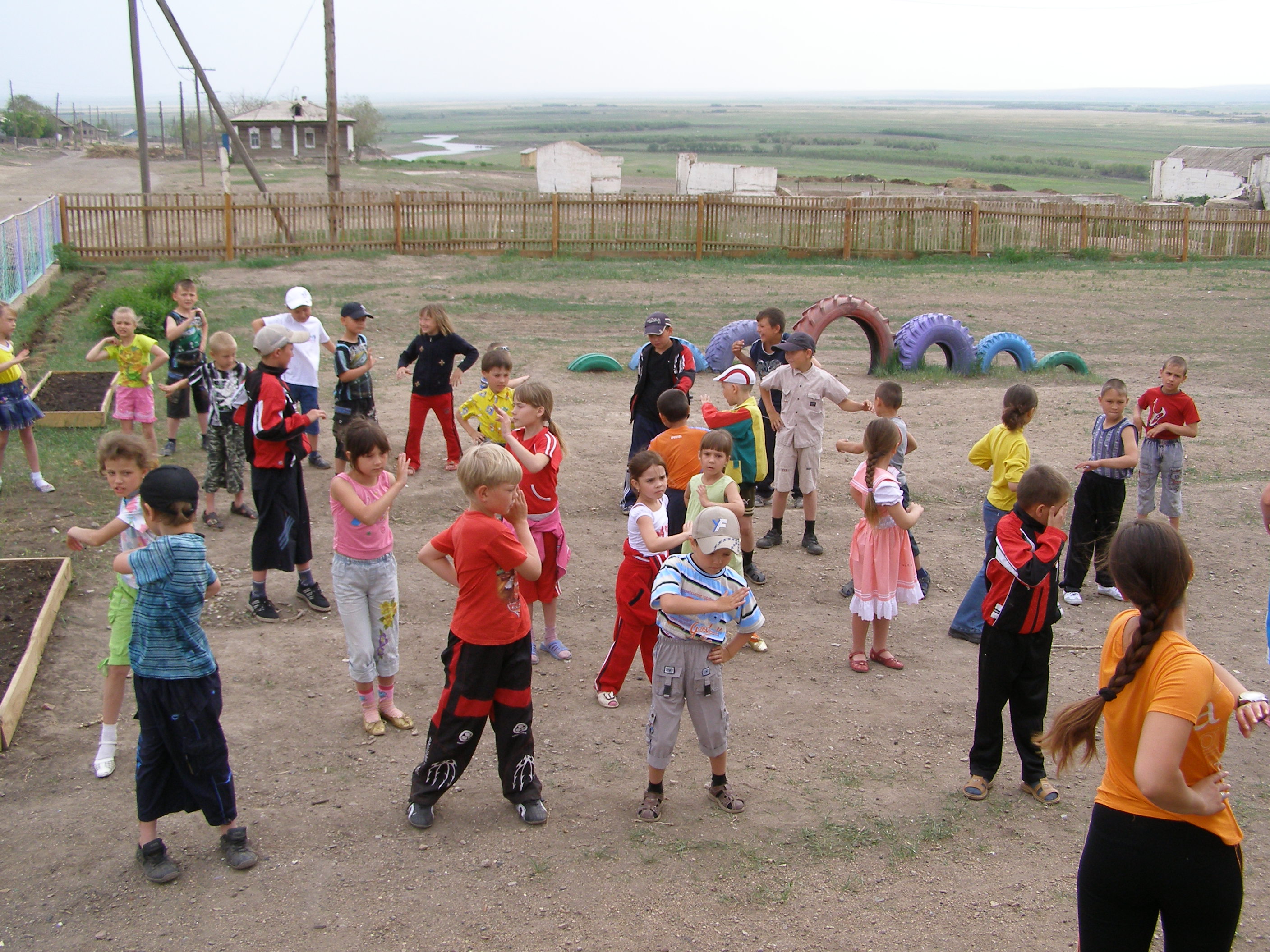 Спортивно-оздоровительное направление. 
Игра «Будь здоров!»
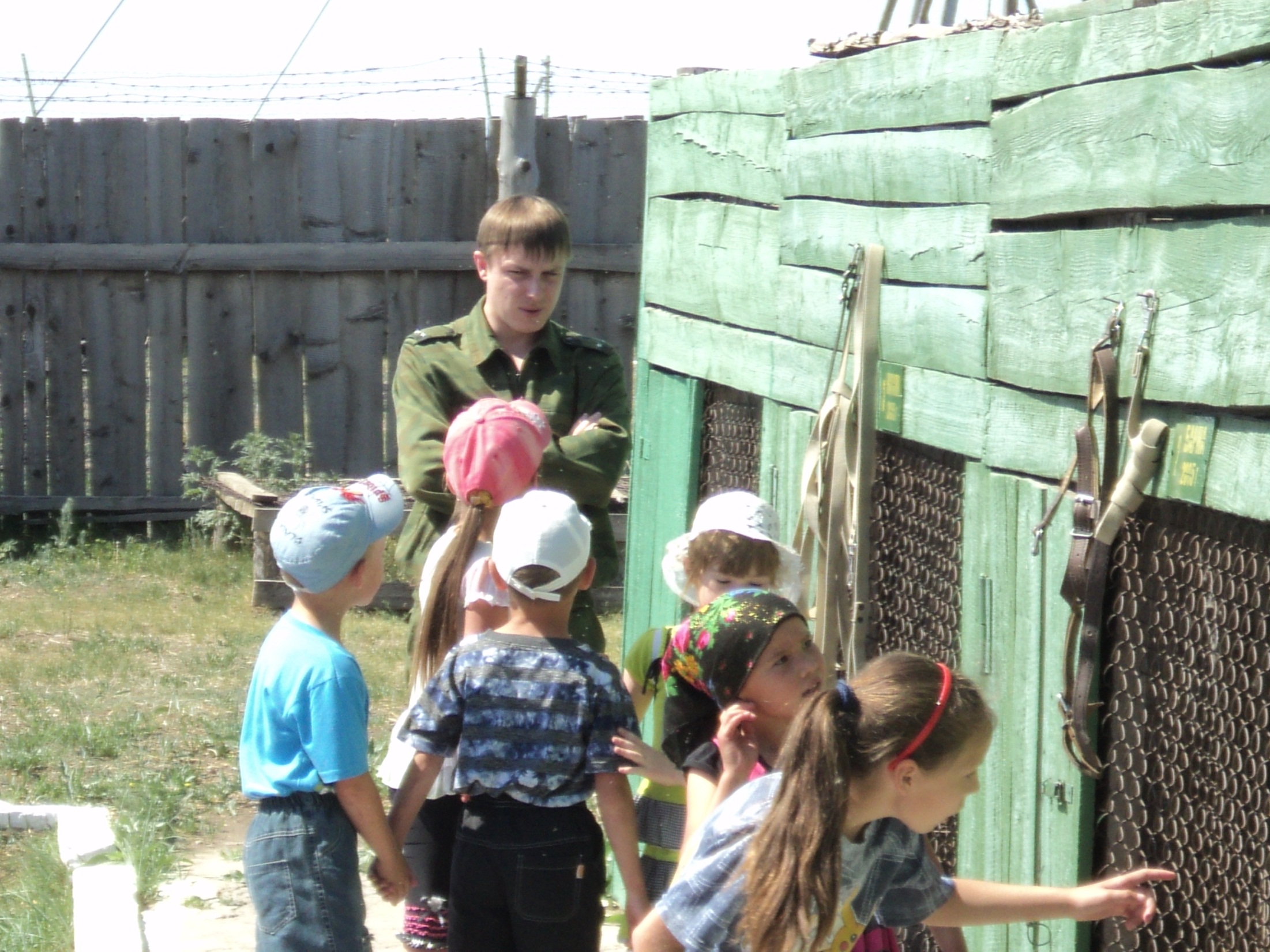 Военно-патриотическое воспитание. В гостях у пограничников.
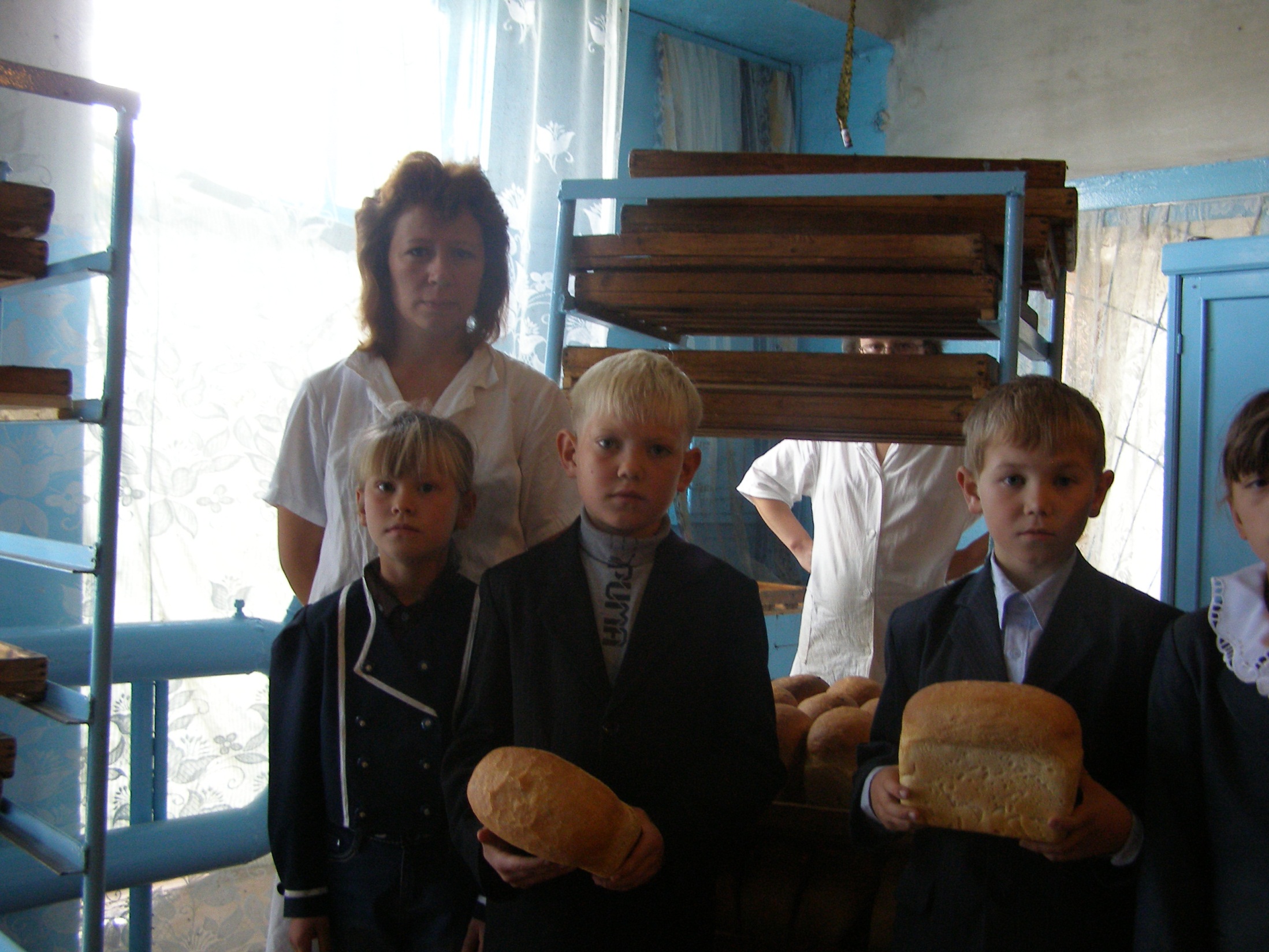 Знакомство с профессией. Экскурсия на пекарню.
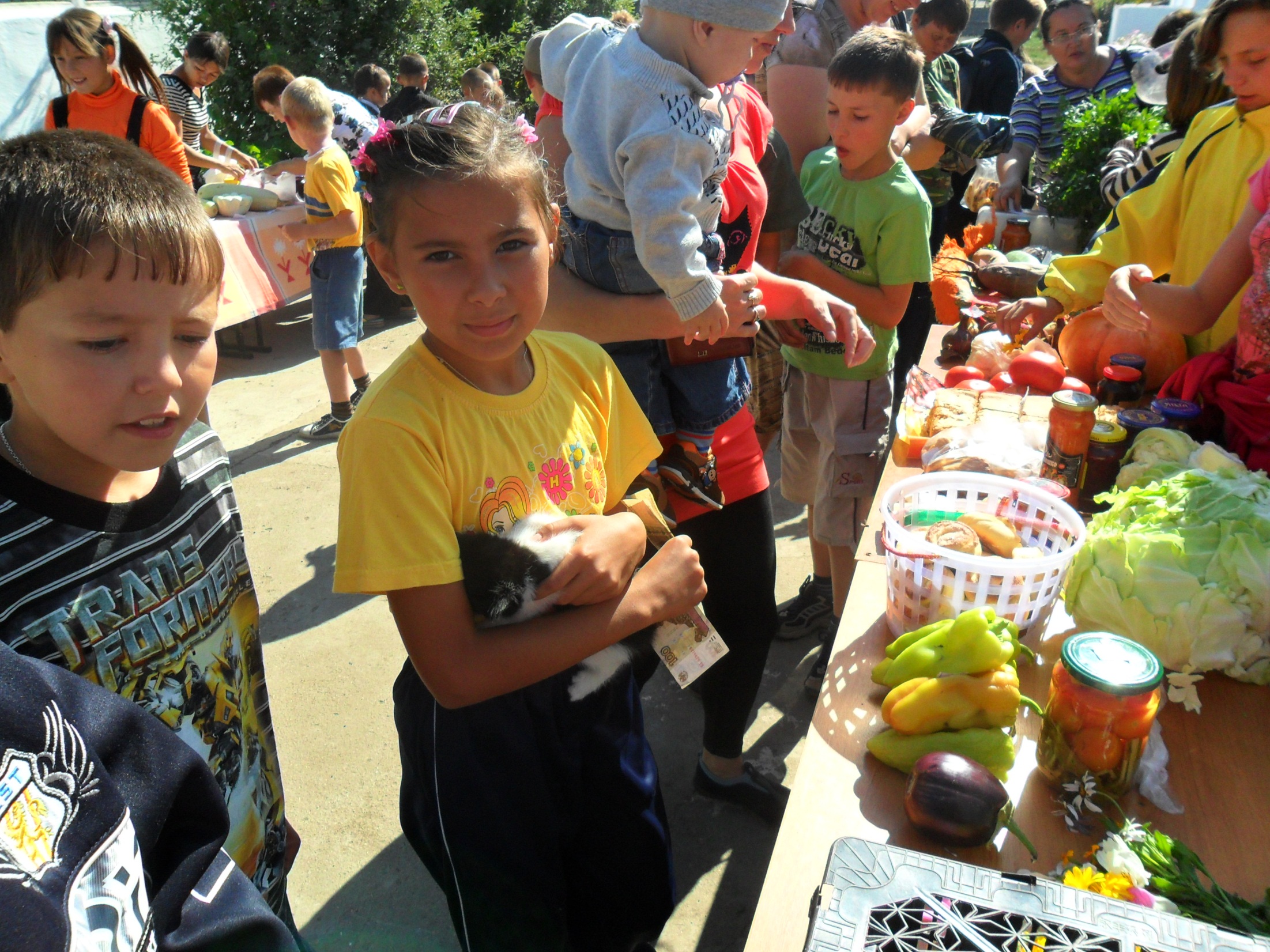 Ярмарка овощей
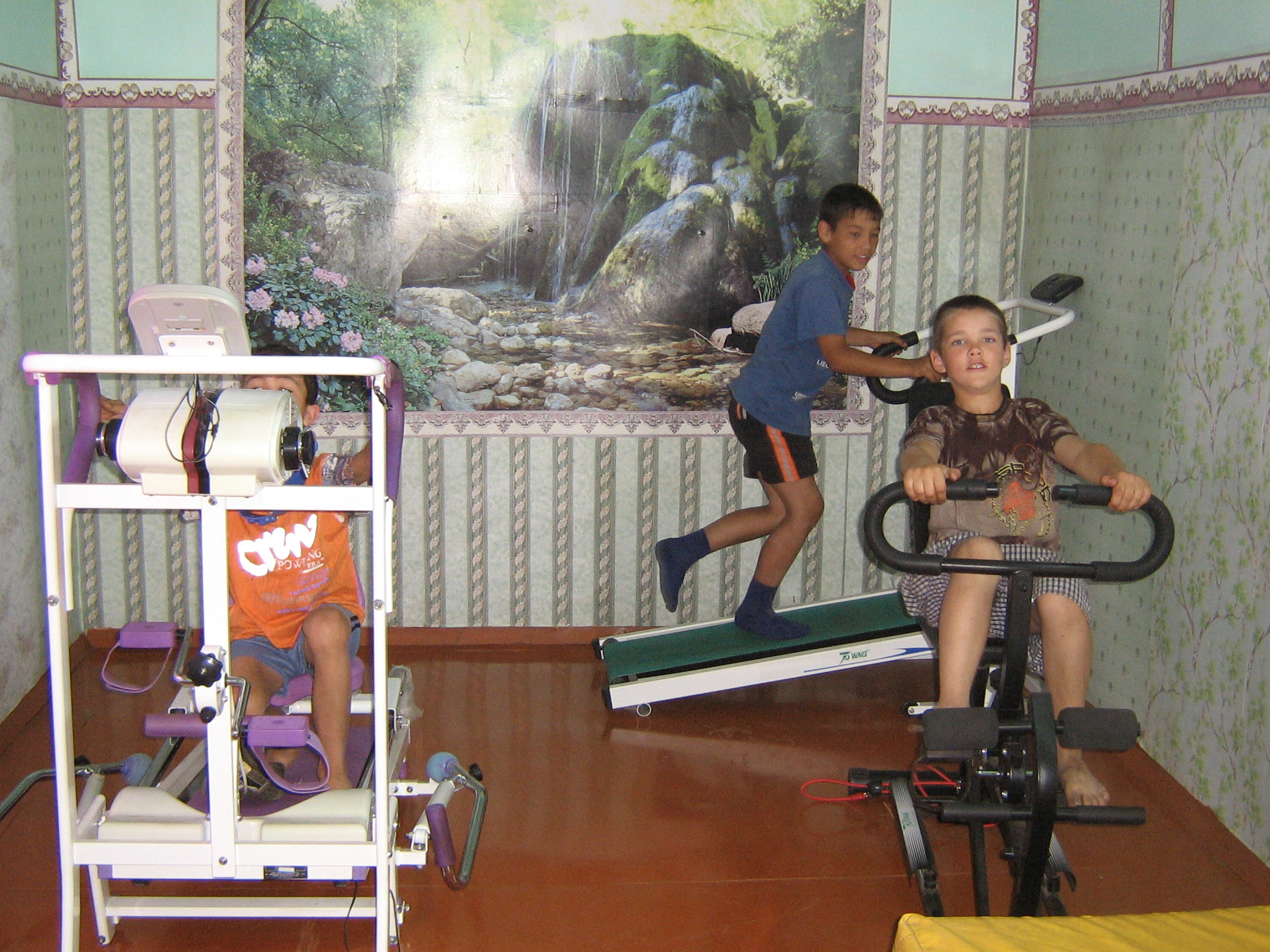 Занятия в тренажерном зале.
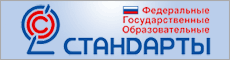 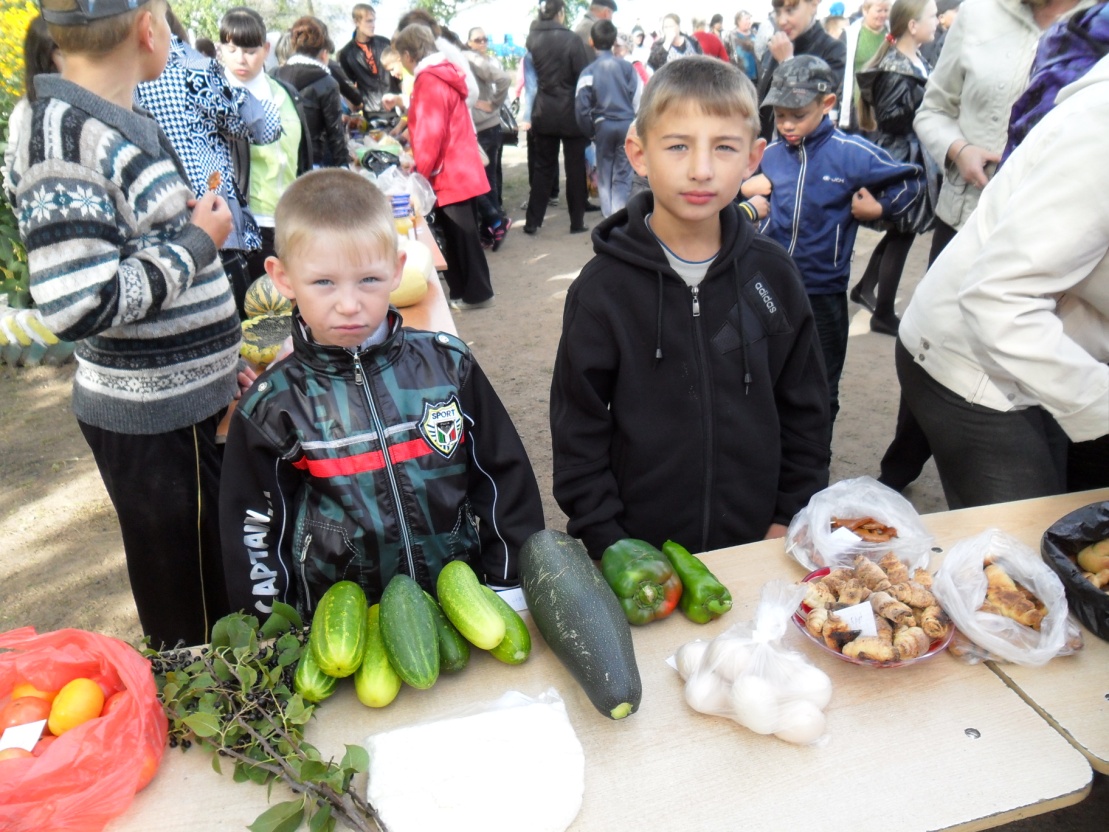 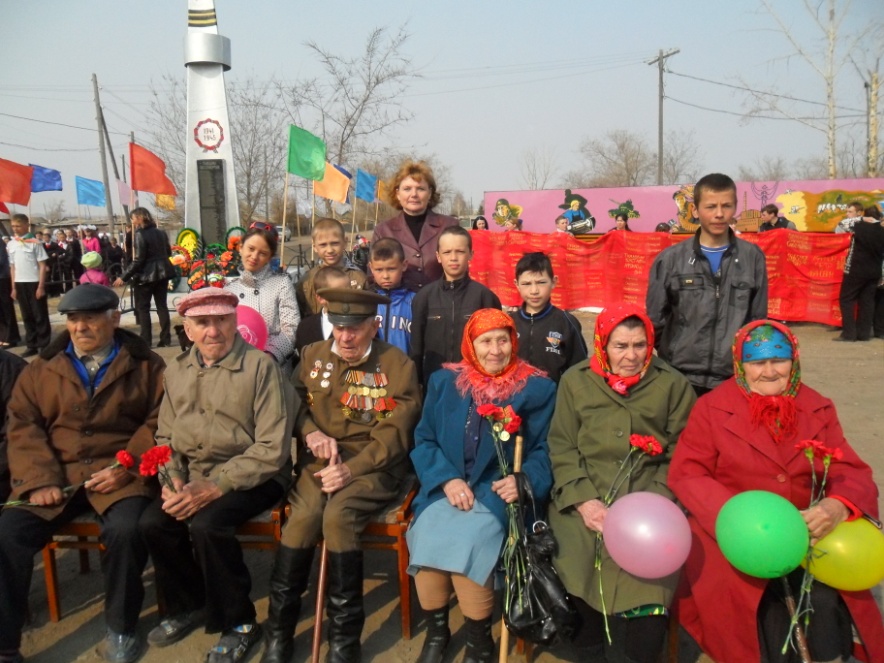 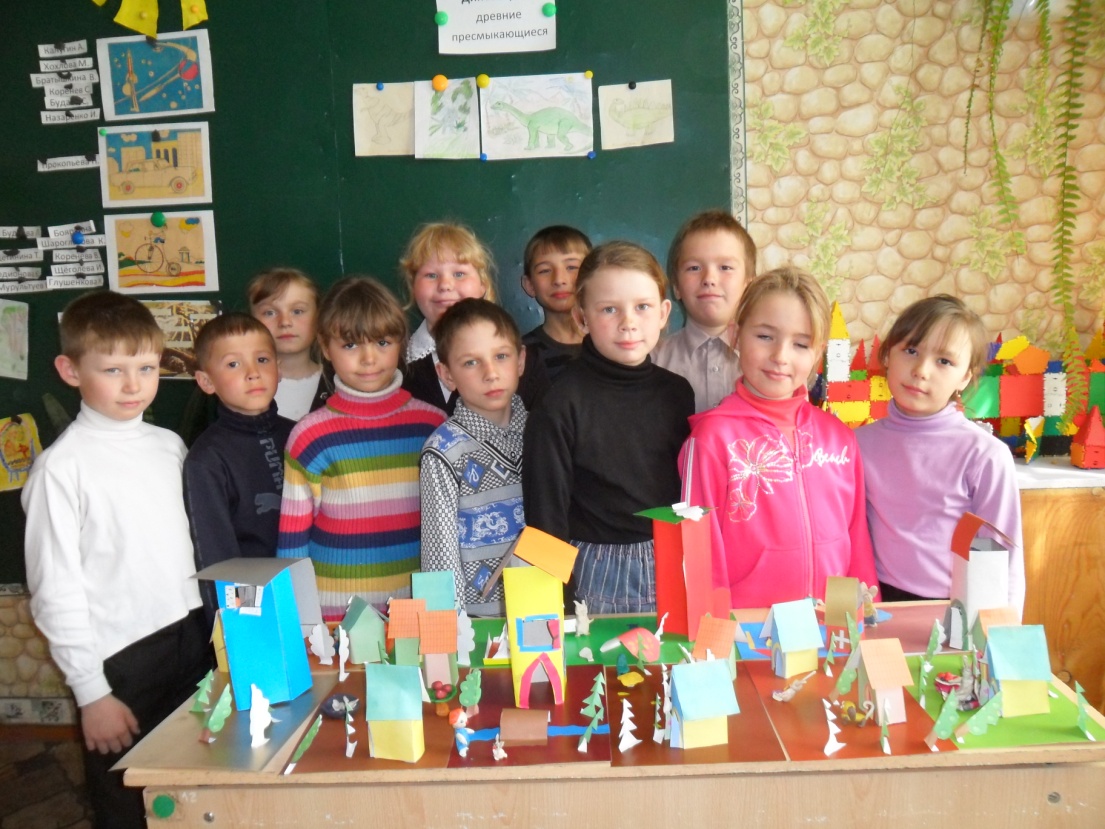 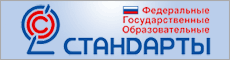 Сайт МБОУ Досатуйская СОШ http://dosatuy.ru
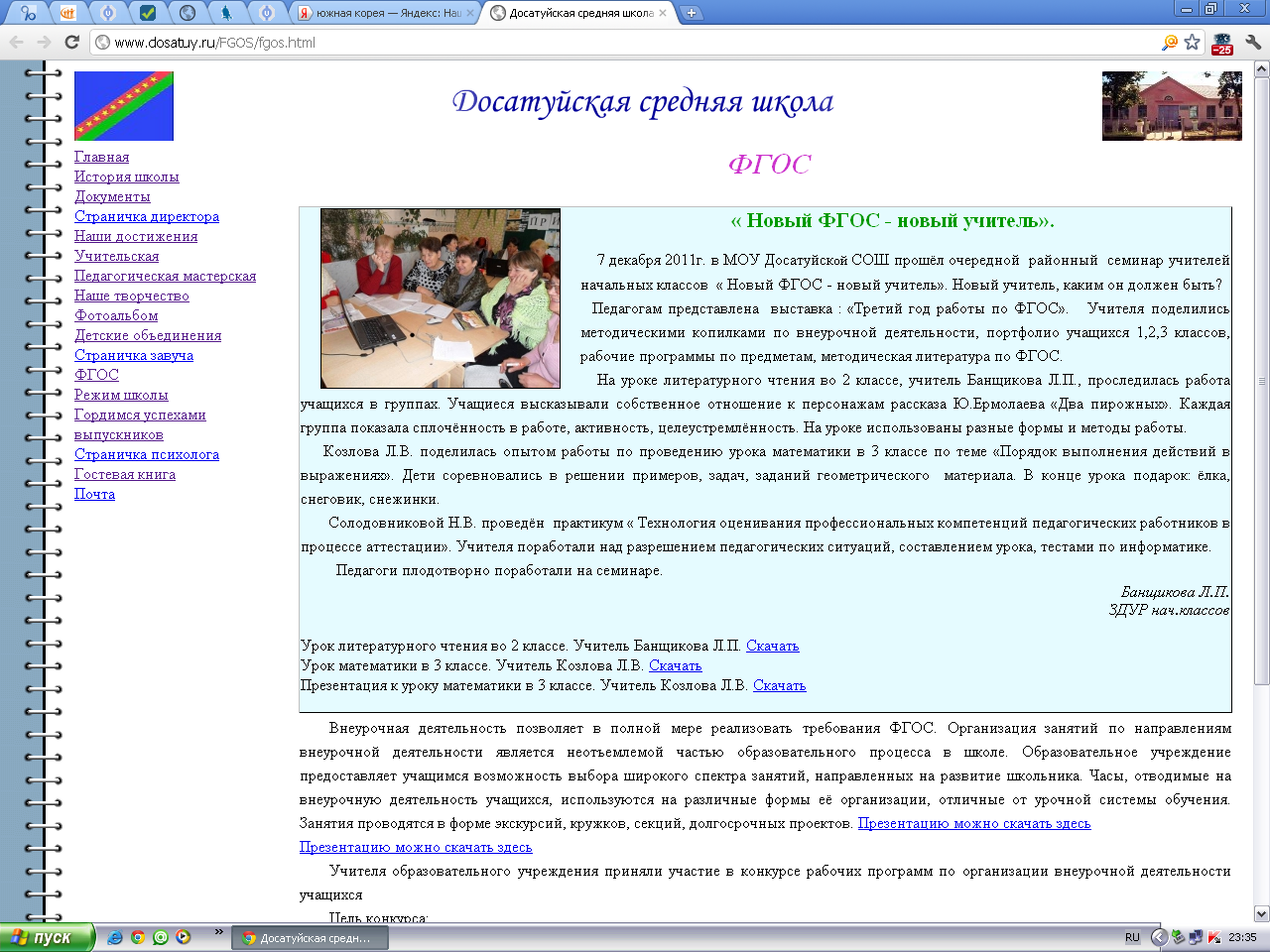 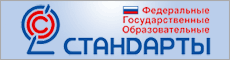 Страницы учителей начальных классов на сайте www.proshkolu.ru
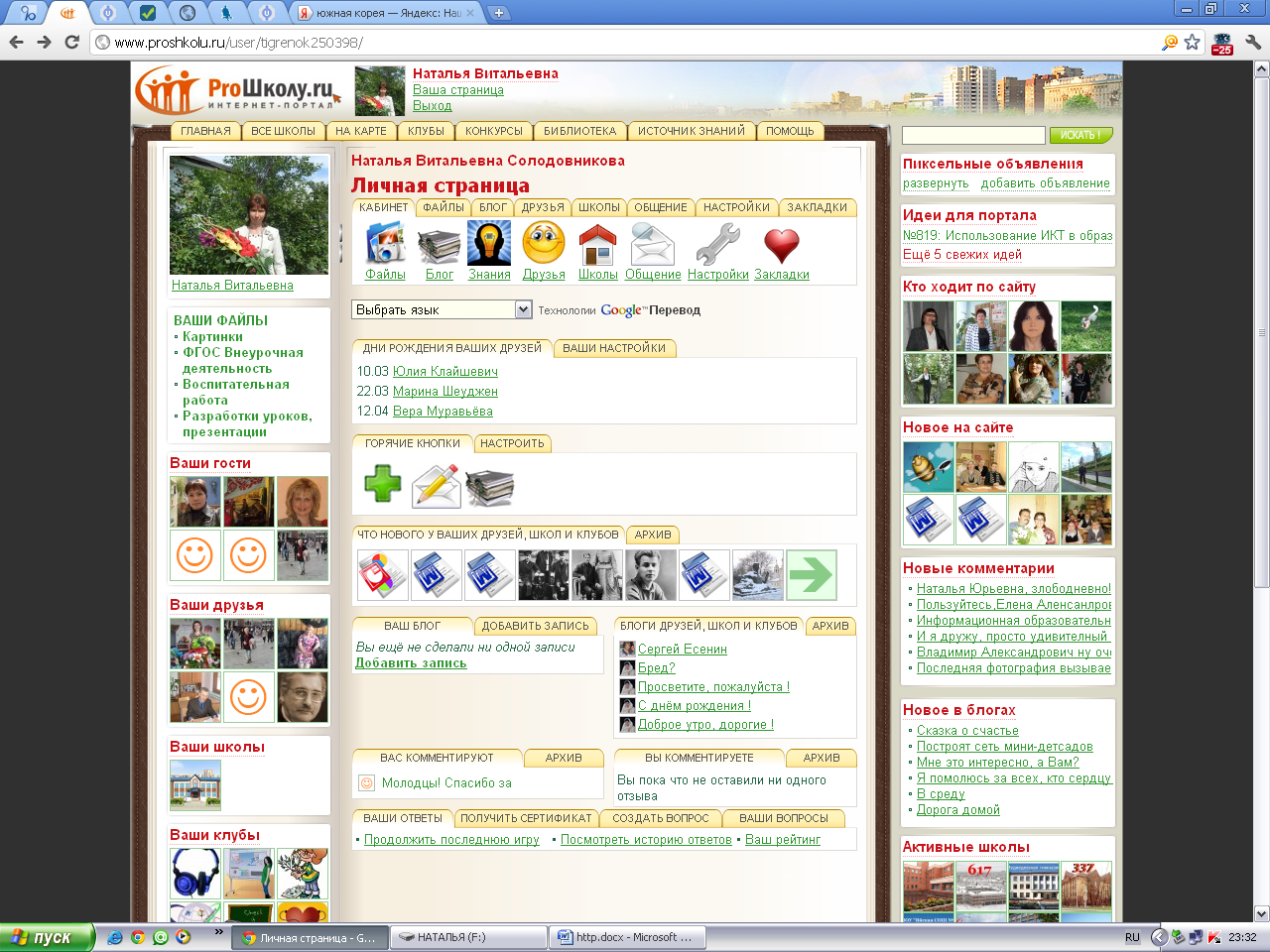 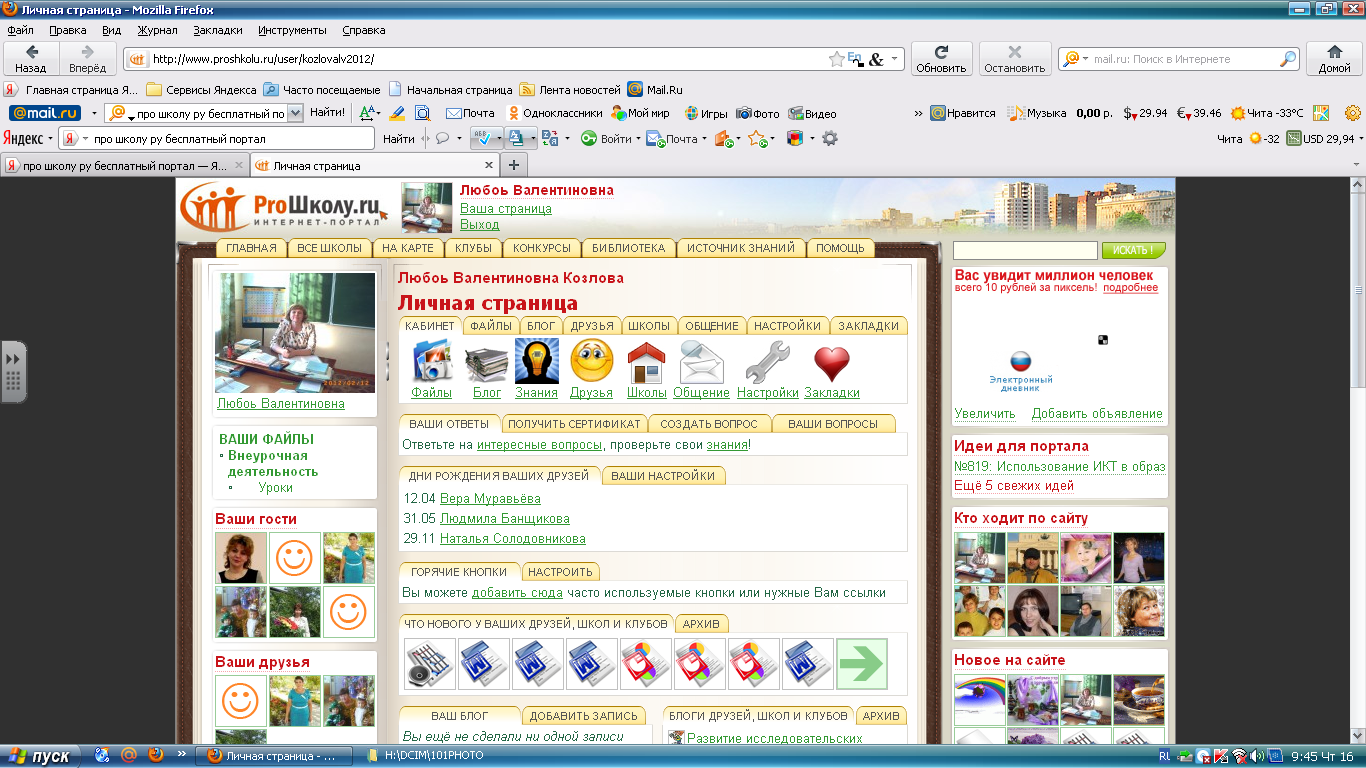 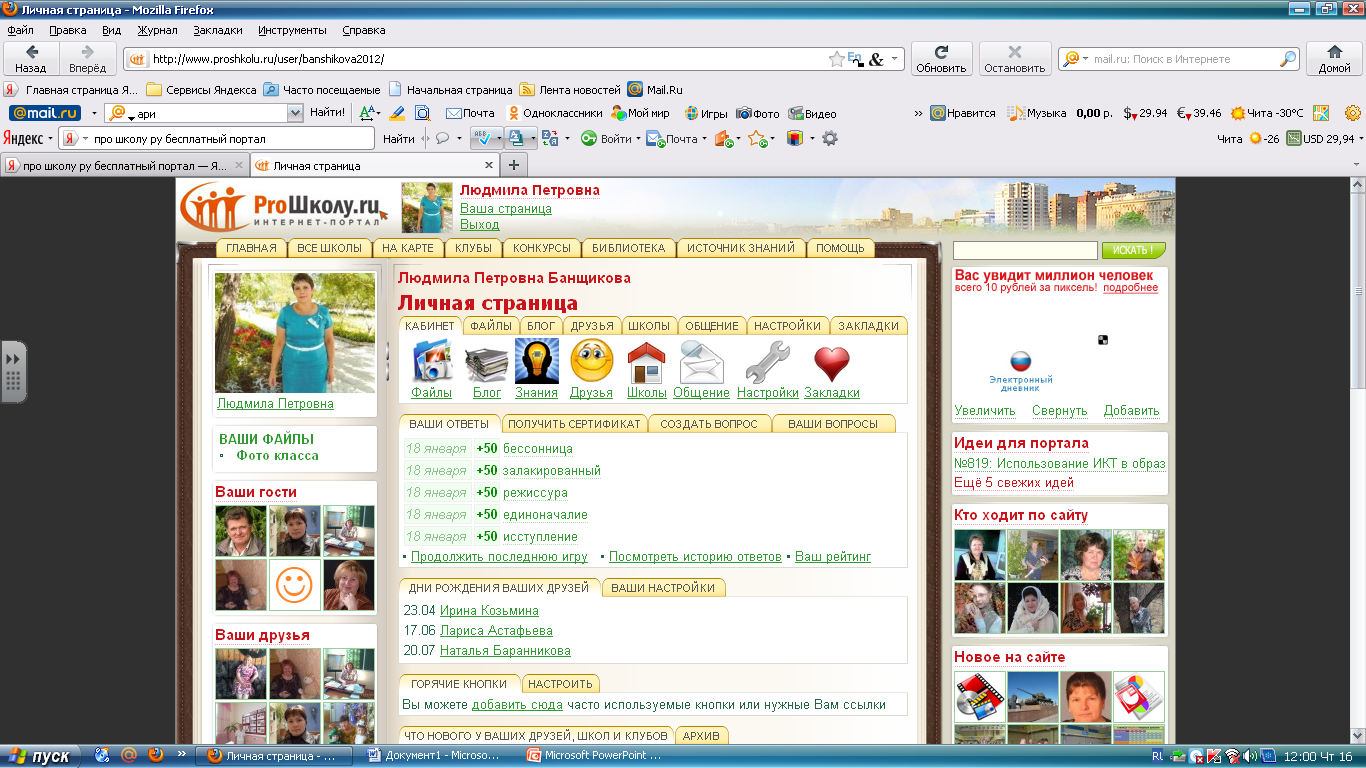 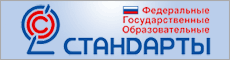 СМИ -  Газета «Приаргунская заря»
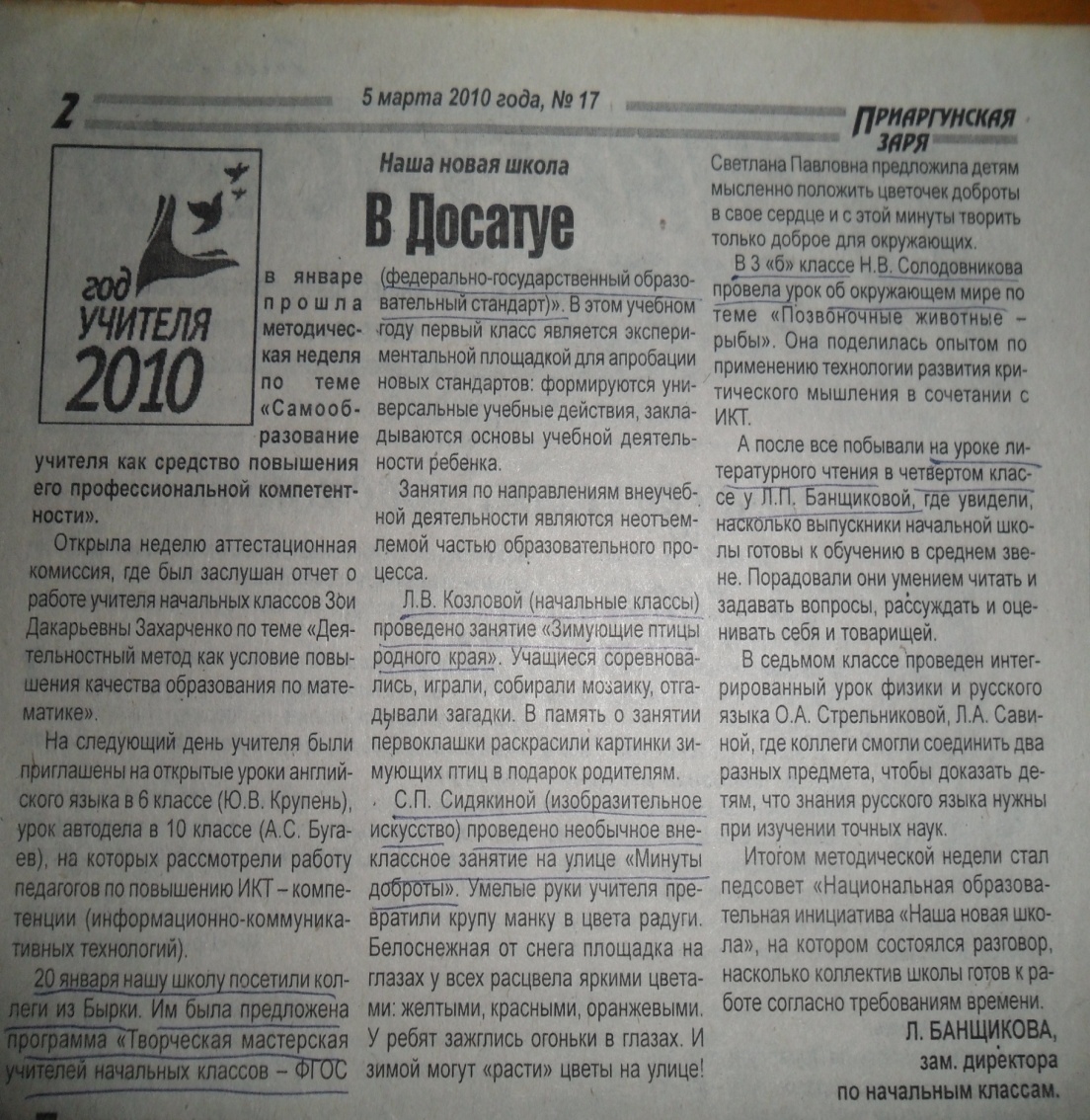 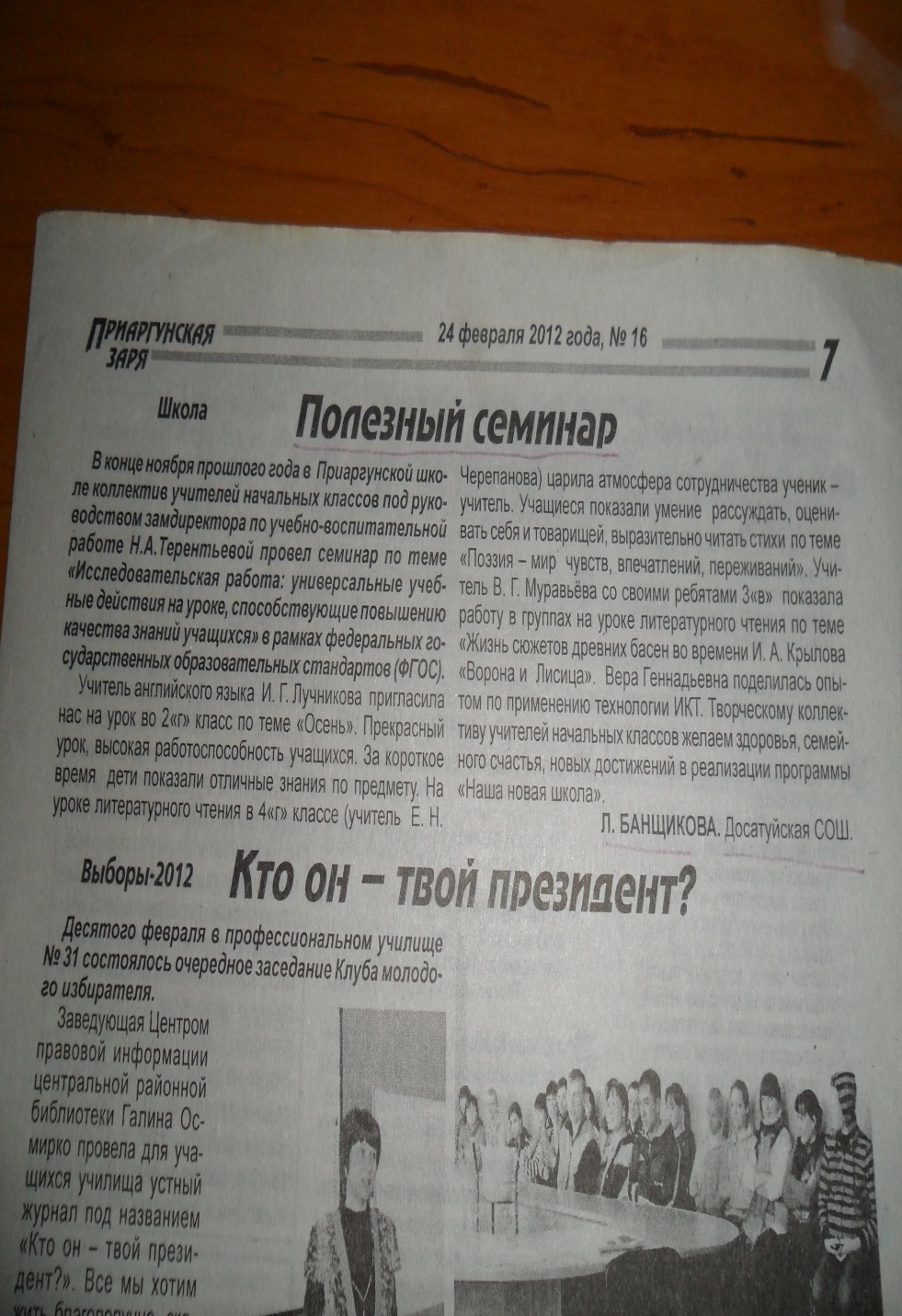 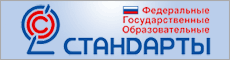 СМИ -  Сборники статей
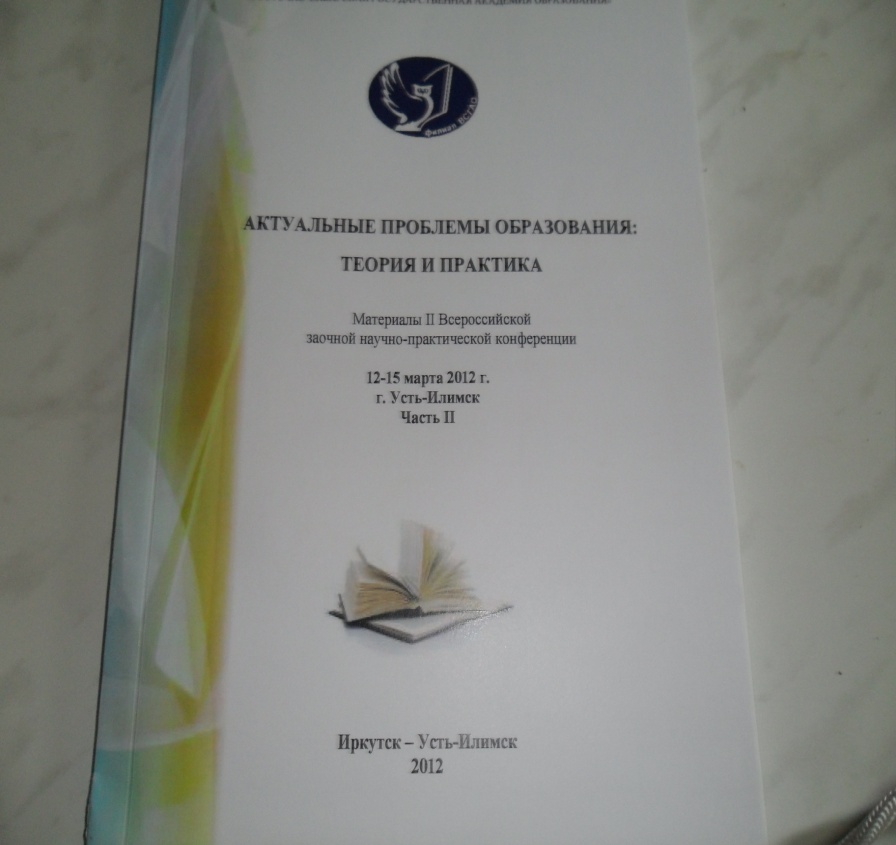 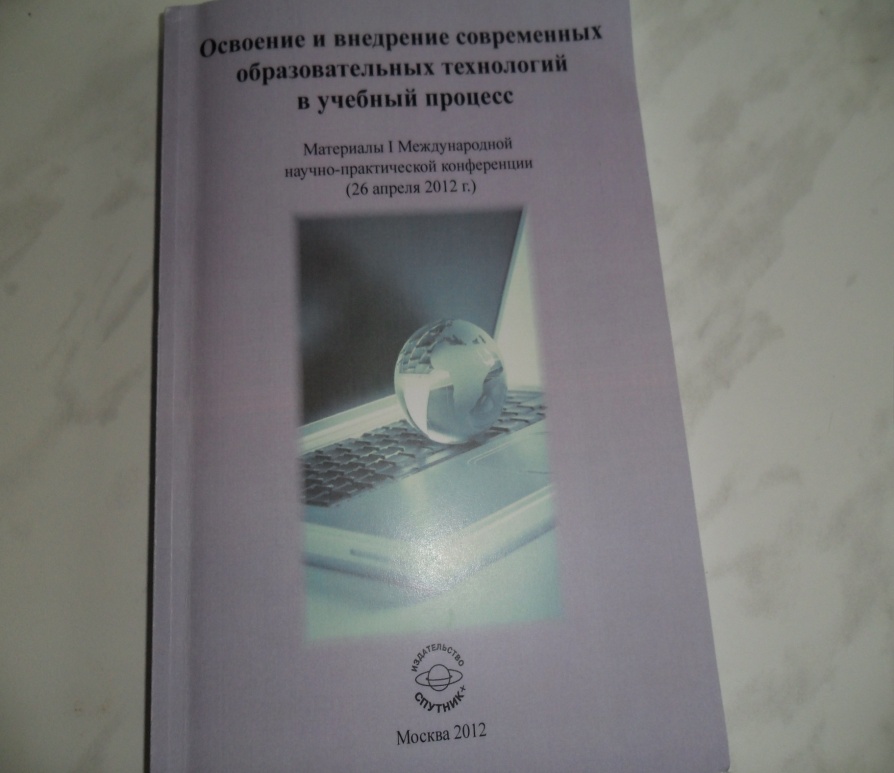 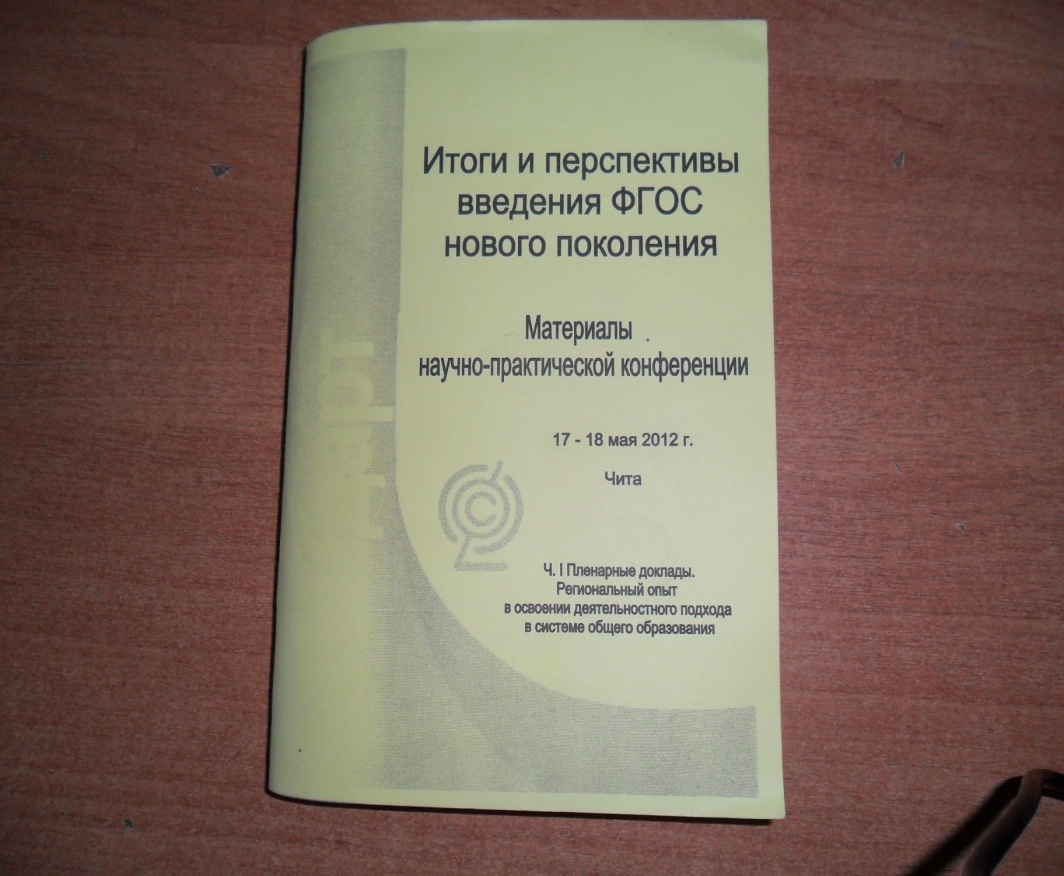 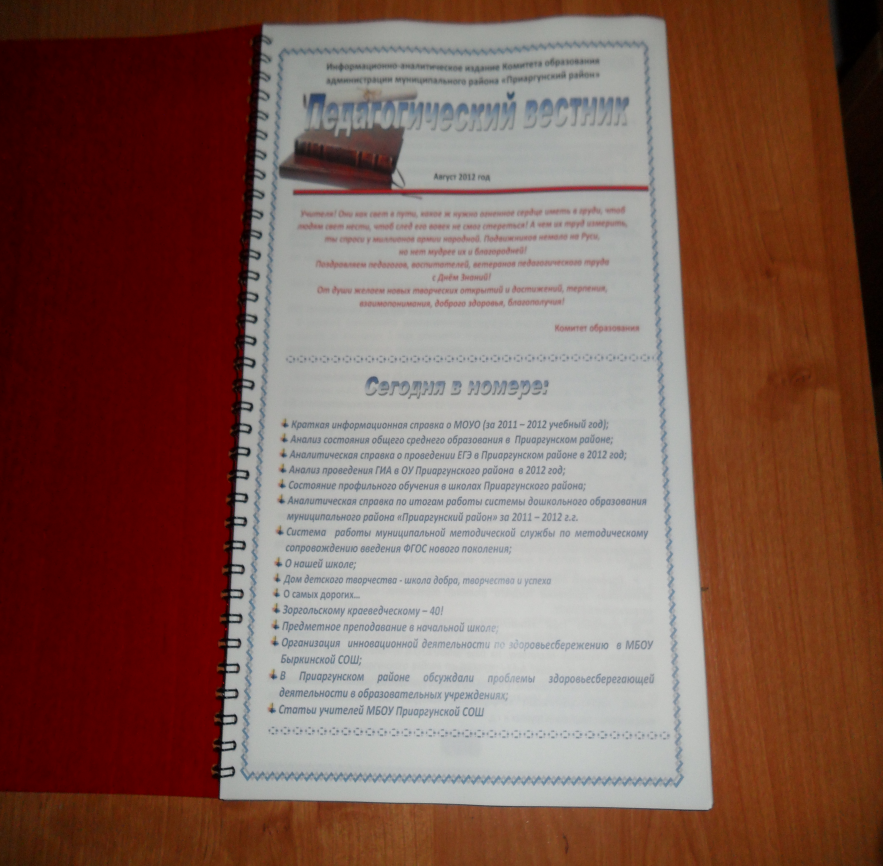 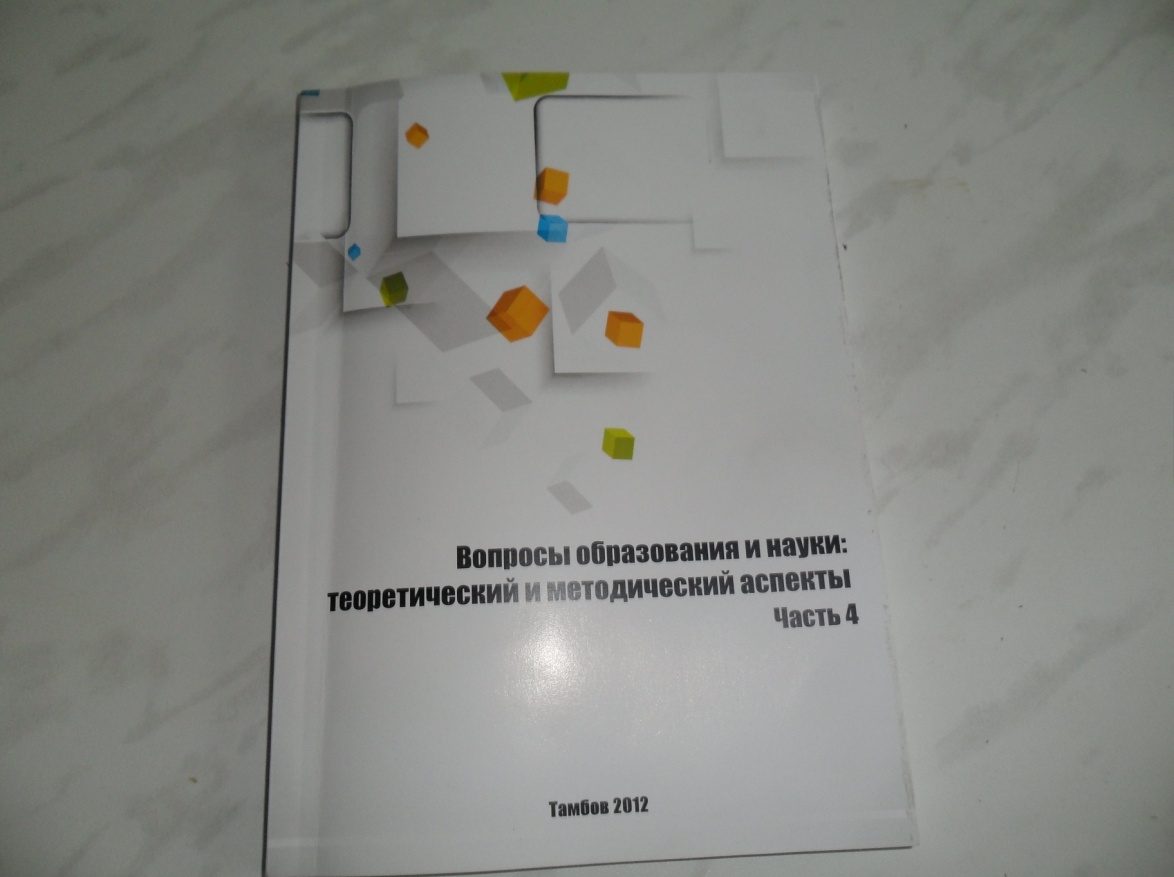 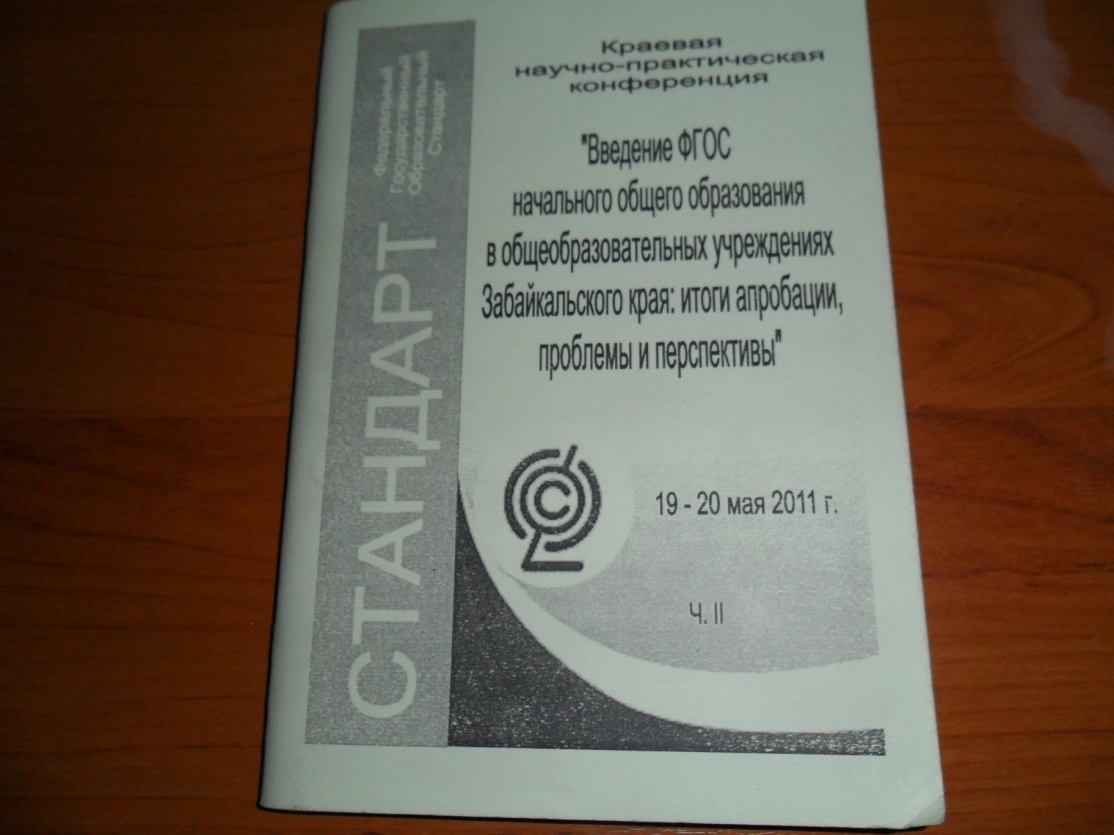 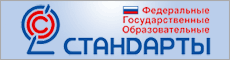 Успешной работы 
в реализации ФГОС НОО!
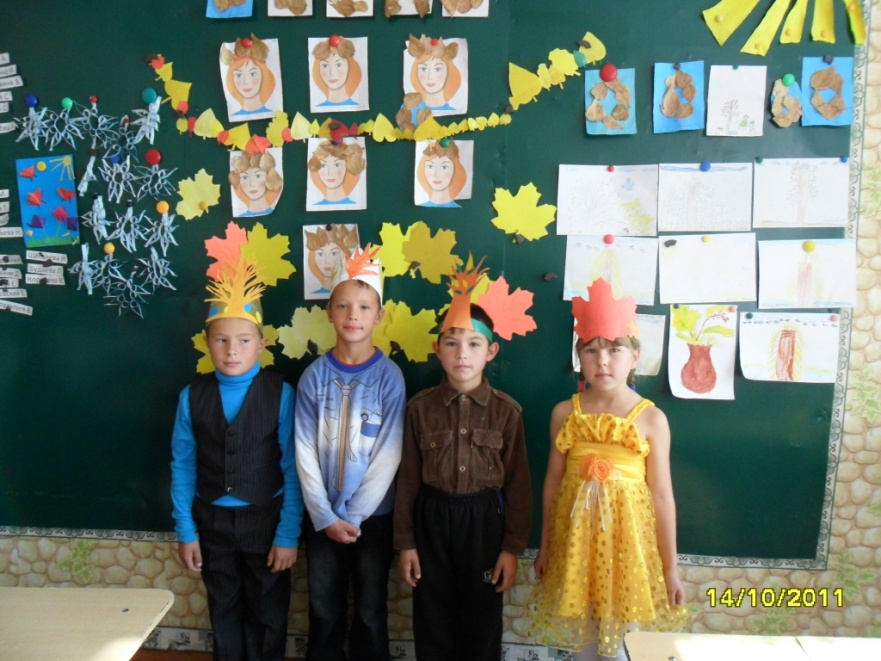 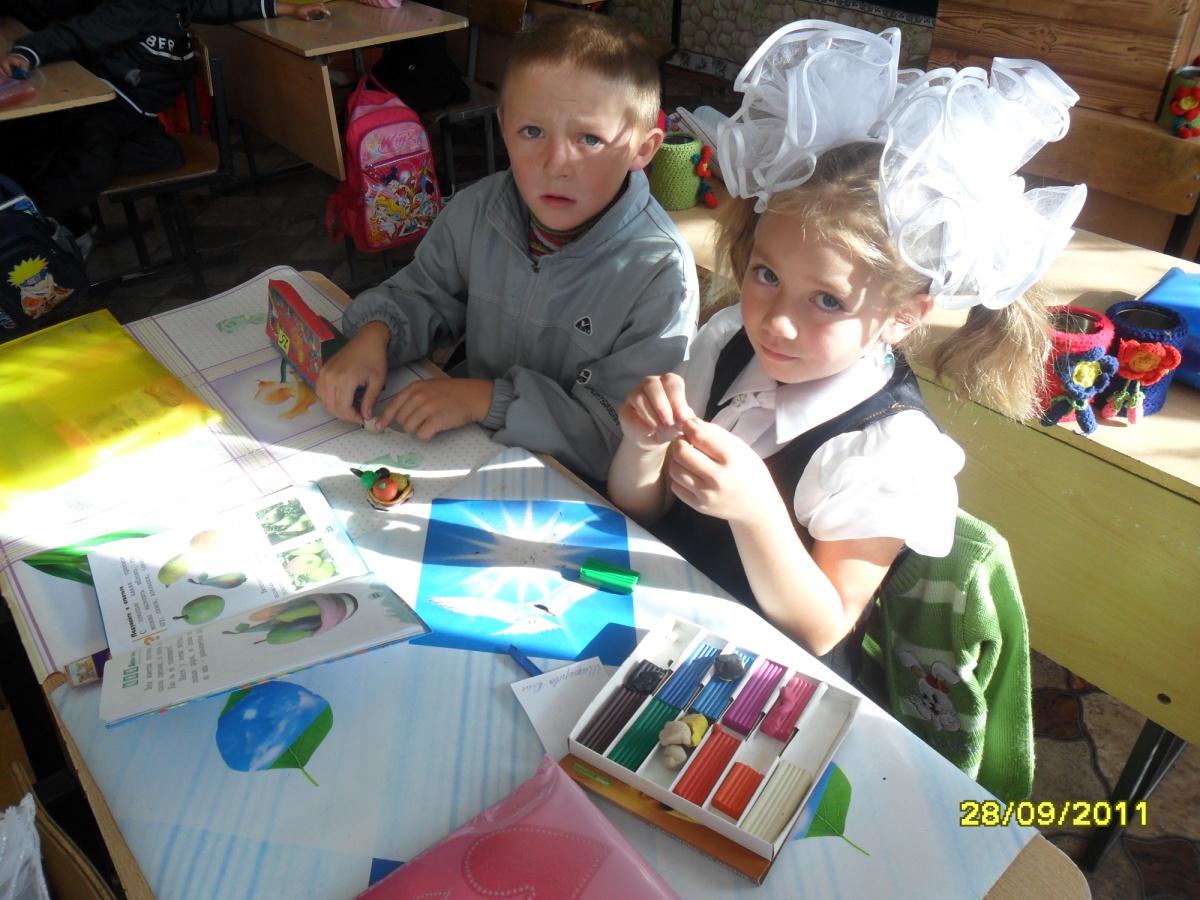 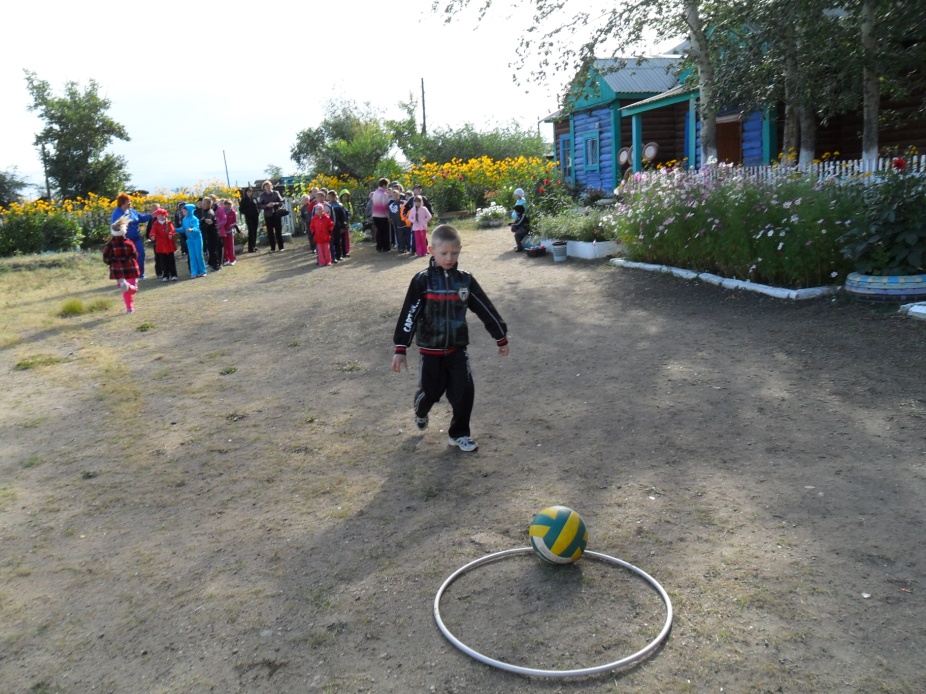